Chris Tomsett1, Julian Leyland1, Steve Darby1, Tom Gernon2, 
Dan Parsons3, Thea Hincks2, Josh Wolstenholme3  
 
1School of Geography & Environmental Science, University of Southampton
2School of Ocean and Earth Science, University of Southampton
3Geography and Environment, Loughborough University
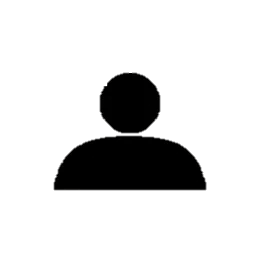 Vertical mixing of suspended sediment in big rivers using ADCP data and machine learning
The problem…
Sediment is an intrinsic component of river systems
Current monitoring provides snapshots of sediment concentrations
Many of these snapshots are temporally limited and do not provide insight into the vertical variation
…a solution?
ADCPs can be used to study sediment concentration through the water column
These typically use instrument and site-specific calibrations
ADCPs are frequently used for discharge monitoring, calibrating these could provide insights for sediment monitoring globally
How effective is a global calibration?
13 of the 14 ADCP test-sites showed the global calibration fell within the range of site-specific calibrations

Globally predicted mean SSC values aligned well with site-specific mean SSC predictions

Wide range of scenarios tested against to provide evidence of scalability
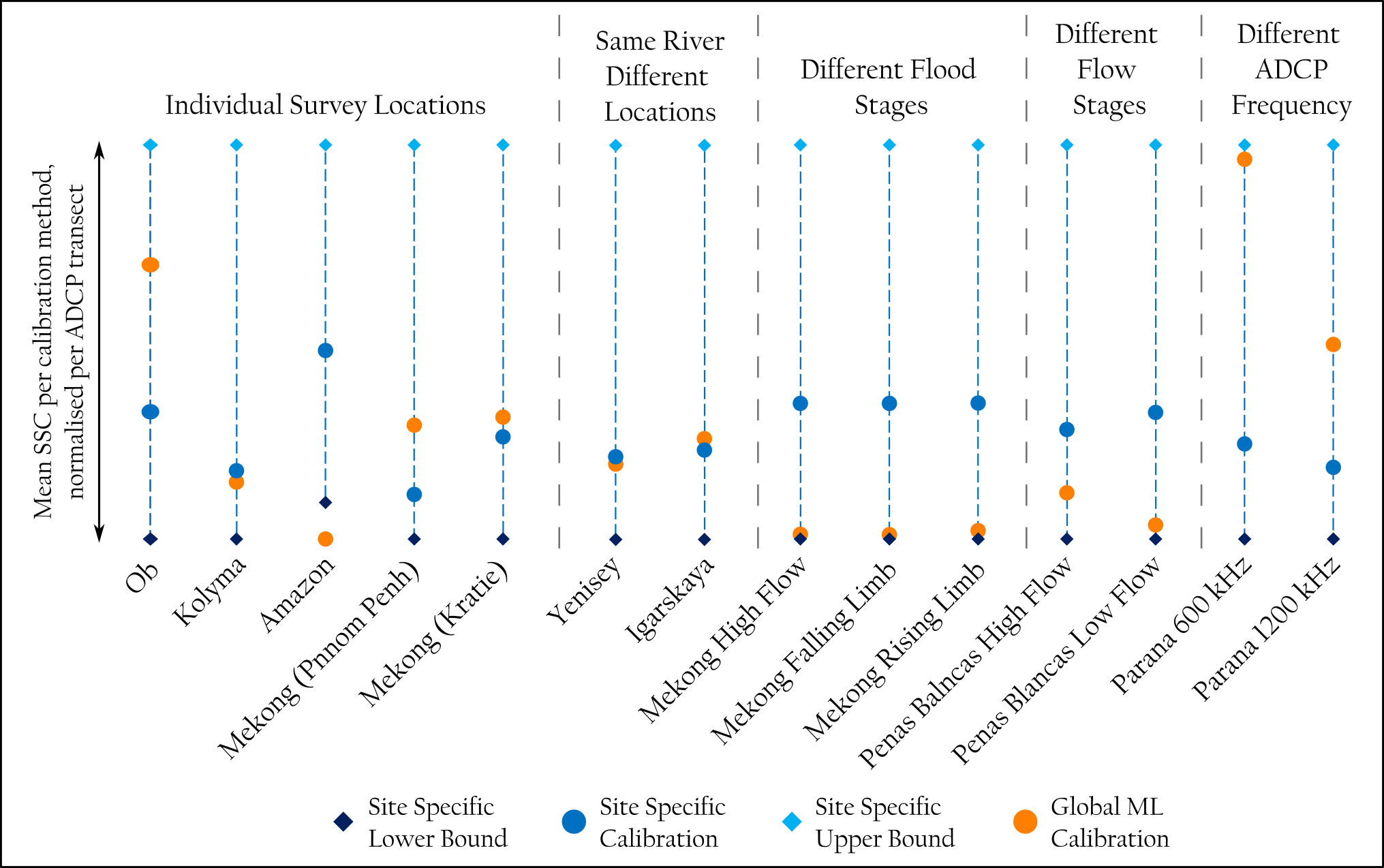 Come and chat to find out more about how this was achieved…
Vertical variability?
Vertical distribution of sediment is varying through time

Are assumptions made about sediment distribution for other research questions valid?

What are the processes driving these variations, and can we detect them?
Mekong Flood Hydrograph
Rising Limb
Falling Limb
Peak
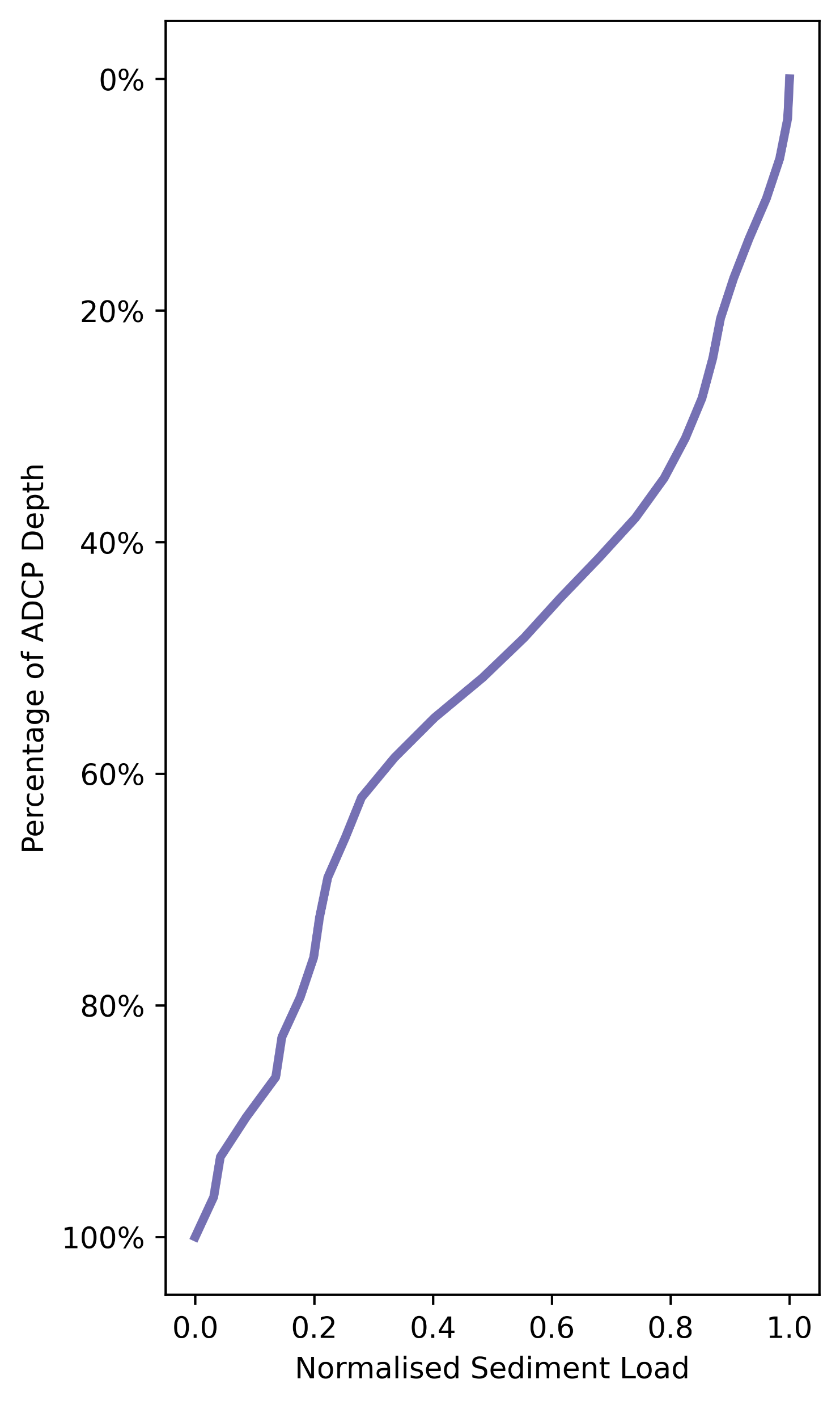 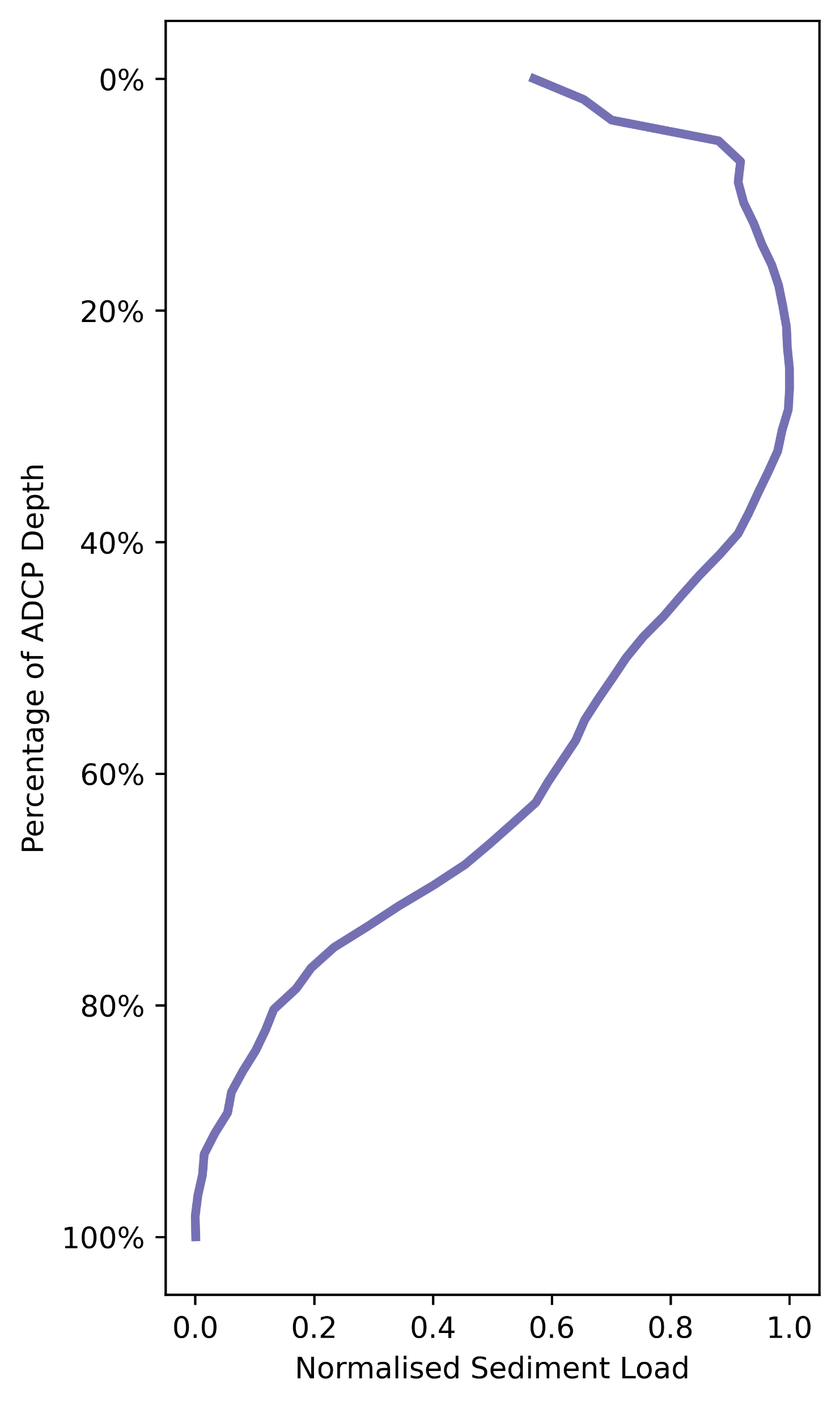 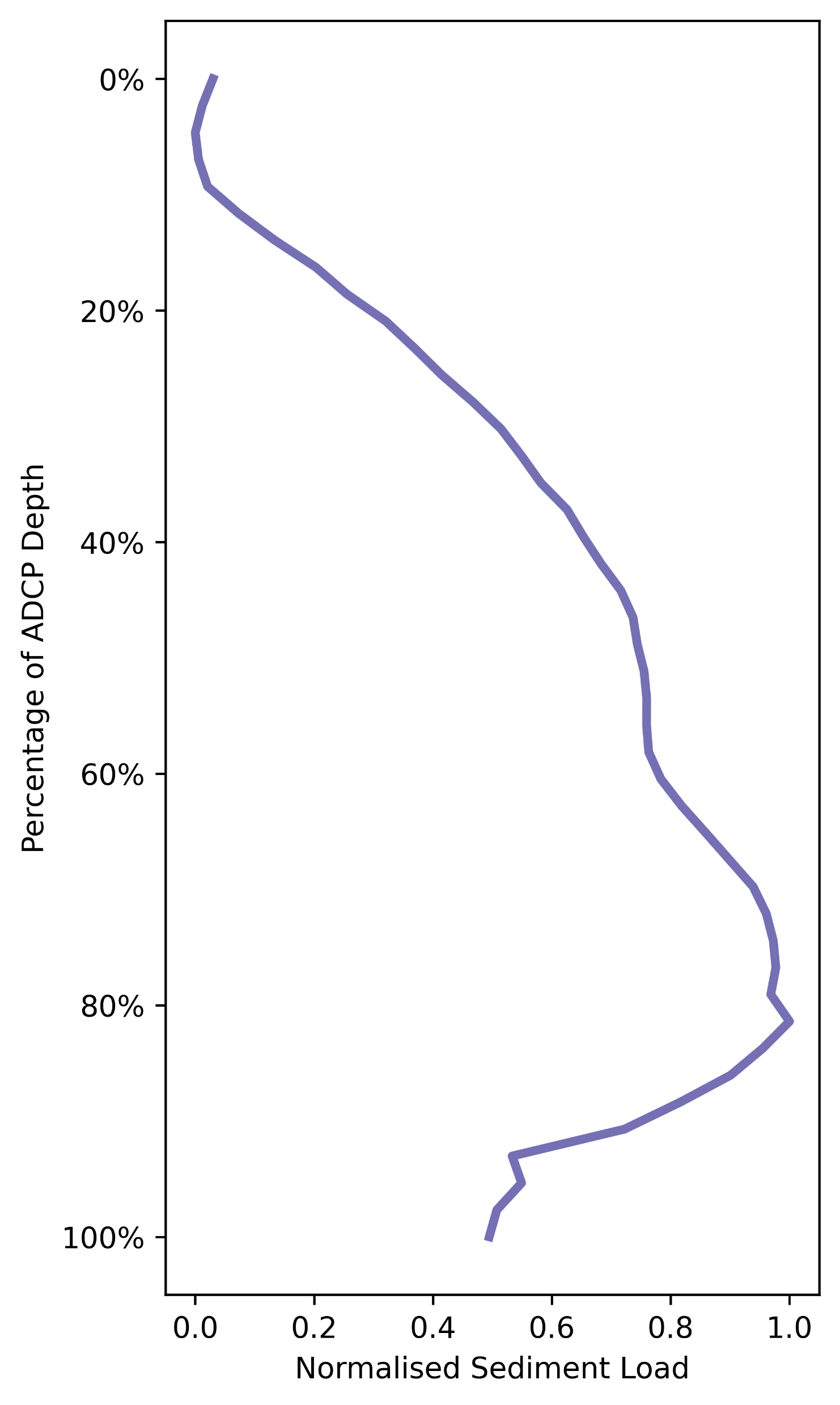 Come and chat to find out more about how this was achieved…
Vertical mixing of suspended sediment in big rivers using ADCP data and machine learning
Click on a section header, a specific sub-section, or flick through sequentially. 
Use the home button to return here.
Model Validation
Implications
Conclusions and Future Work
Background
Model Development
Sections
The importance of sediment
Data collation
Validation 
workflow
Conclusions
Extracting vertical distribution
ADCPs for sediment monitoring
Calibration 
workflow
Validation results:
Overview
Future work
Changing vertical distribution
Sub-sections
The Amazon
Backscatter and suspended sediment
Calibration results
Validation Results:
Breakdown
Can you help?
The Mekong
Impact on 
wider research
Individual Sites
Research Questions
Different Locations
Flood Curve
Flow Stage
References
ADCP Frequency
Background
The importance of sediment
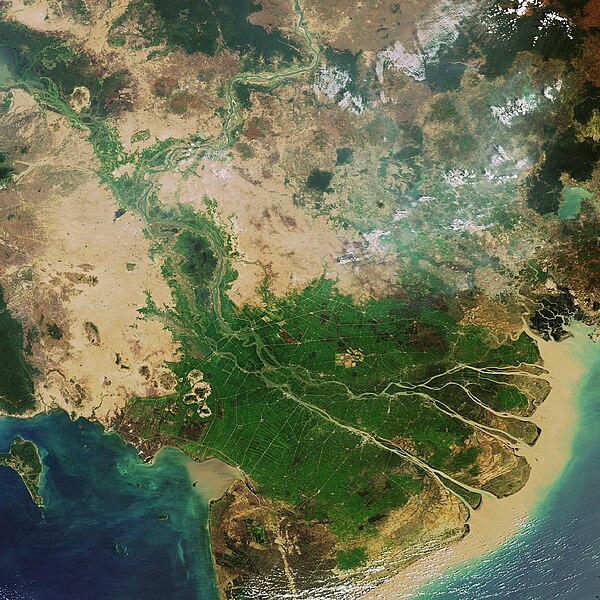 Sediment is an intrinsic component of the fluvial system and is relied upon for maintaining deltas and supplying floodplain material, providing resilience during flooding and storms[1, 2]

Understanding the processes which control sediment supply and how to monitor sediment transport is therefore of high importance

Current records from across the globe often offer snapshots of sediment concentrations, with few records globally showing long term trends in sediment supply[3, 4]

What records are available often do not provide any detail on sediment variation through the water column, with implications for in-situ and remotely-sensed monitoring
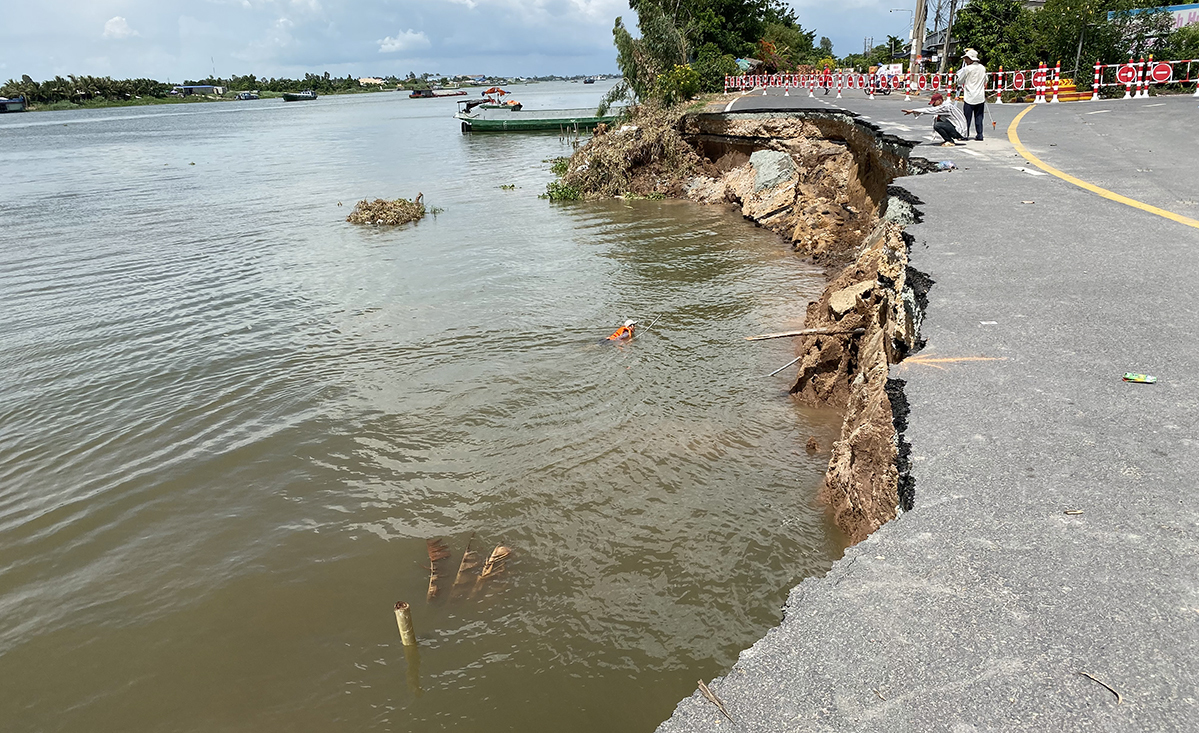 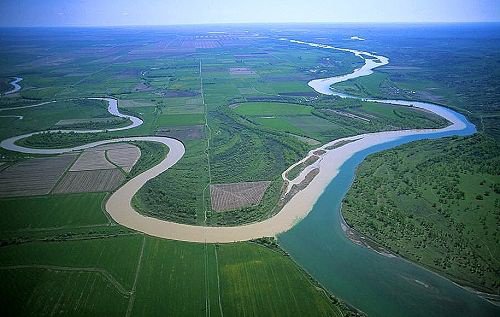 Background
ADCPs for sediment monitoring
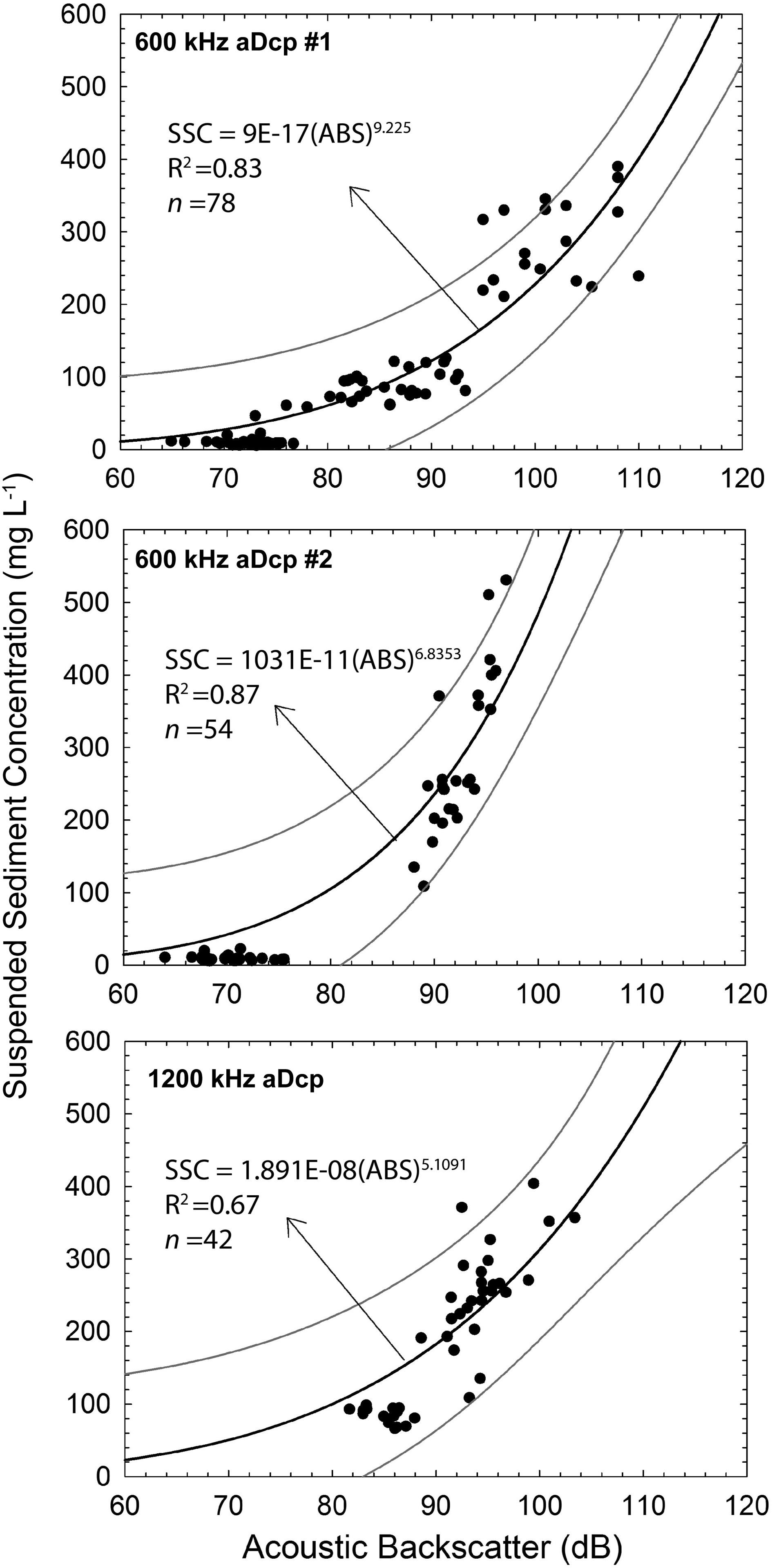 The effectiveness of using ADCP data for sediment monitoring is well established[5-7]

ADCPs typically require site and instrument specific calibrations to be effective at estimating sediment concentrations[e.g. 5-8]

Different levels of acoustic calibration are present within the literature, from comparison to raw backscatter, acoustically corrected backscatter, and full unit calibration

These studies are limited in number, but the routine use of ADCPs for discharge measurements is more widespread

Unlocking the possibility of using this data for assessing sediment variability, if these machines calibrations can be predicted, is therefor of importance
Example derived calibration curves from Hackney et al. 2017[7]
Background
How backscatter can indicate suspended sediment concentration
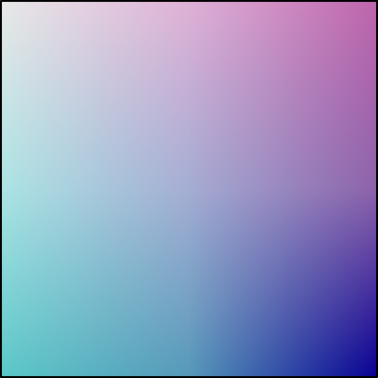 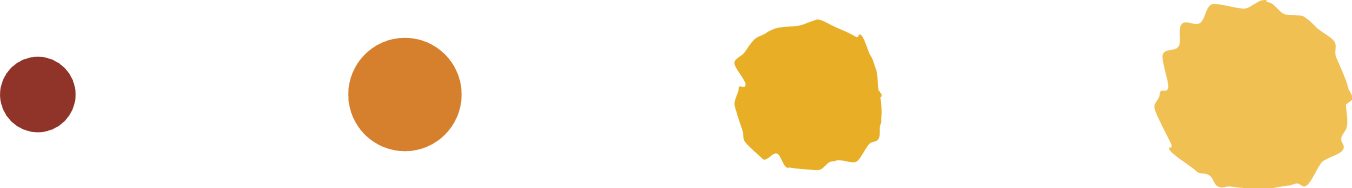 Increasing grainsize
Example site and instrument specific calibration
Increasing 
frequency
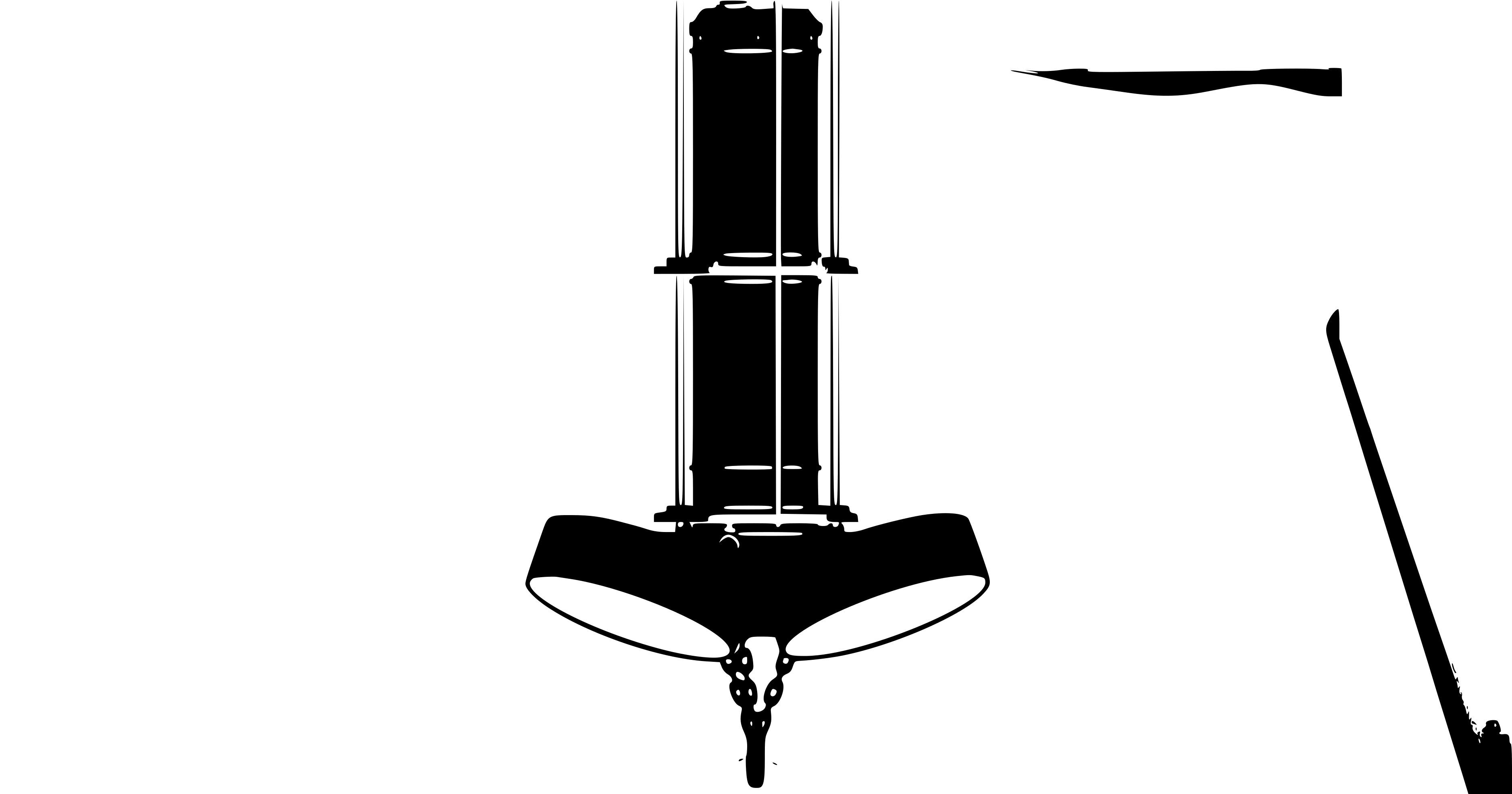 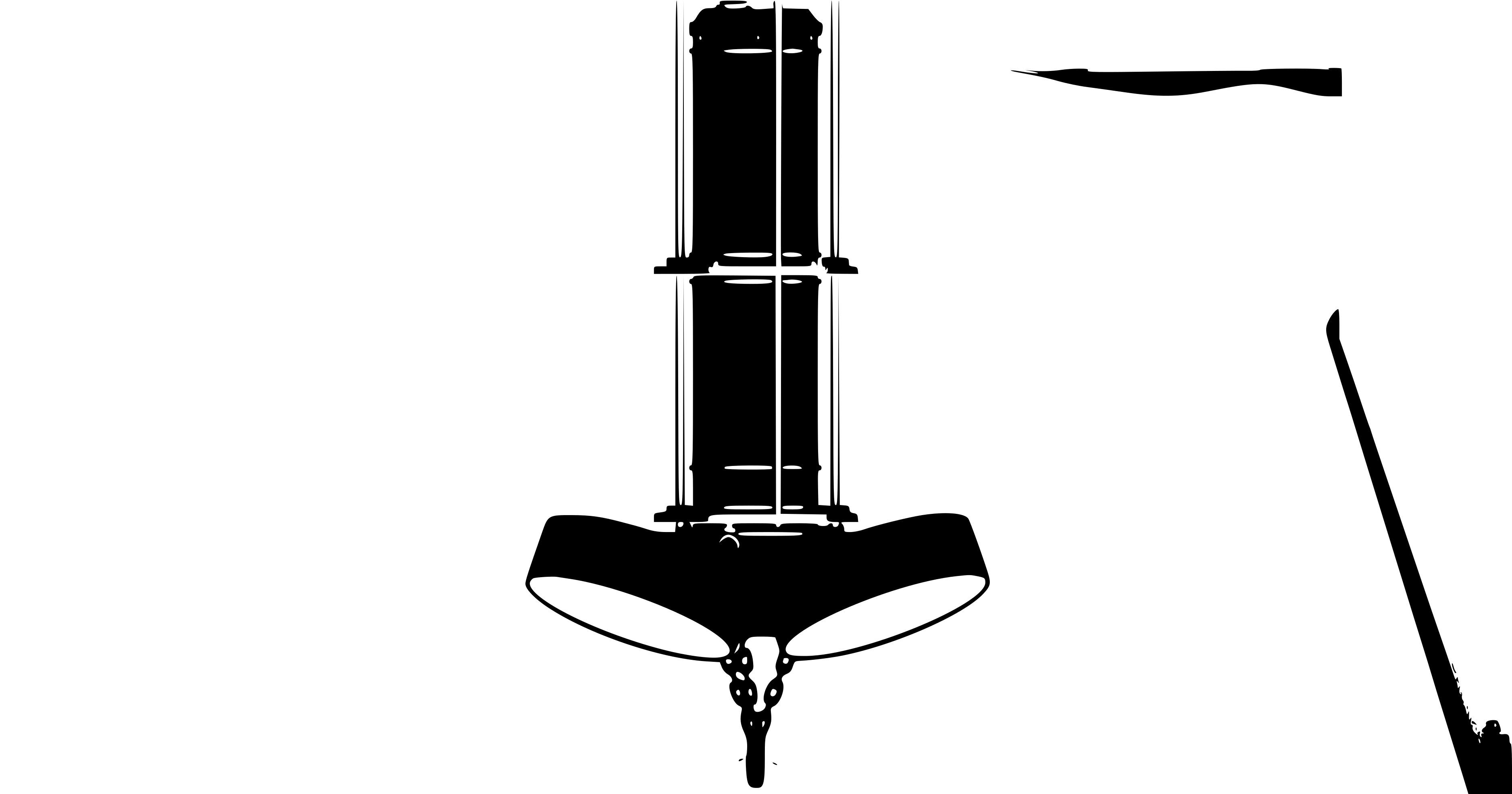 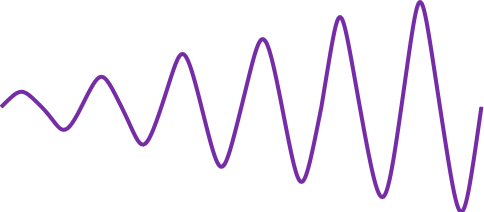 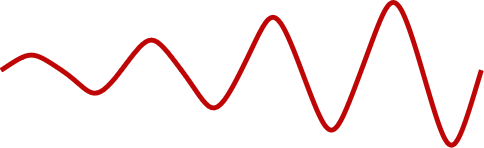 Increasing backscatter = Increasing SSC
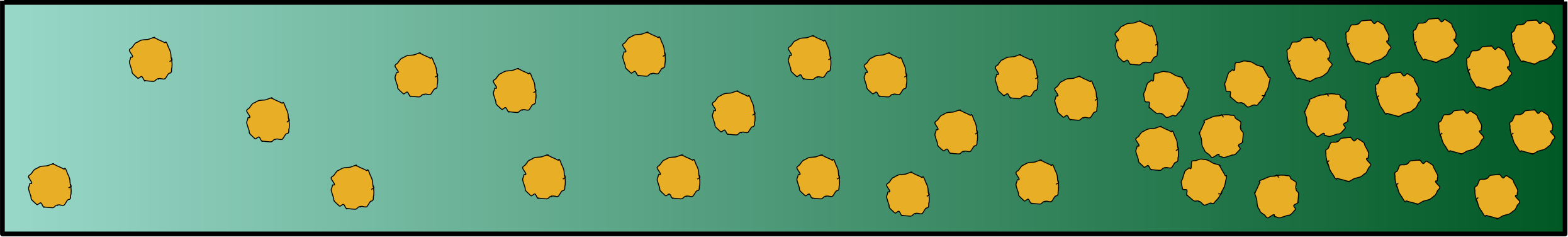 Background
Research questions
How well does this perform at predicting SSC values across a variety of locations and conditions?
Can we quantify this phase space for unknown instruments?
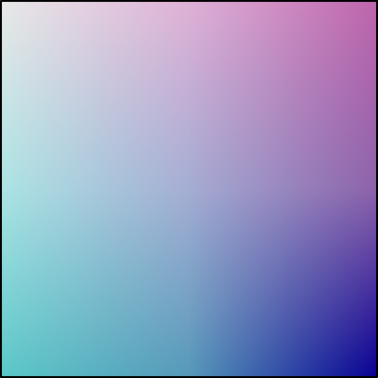 Increasing backscatter = Increasing SSC
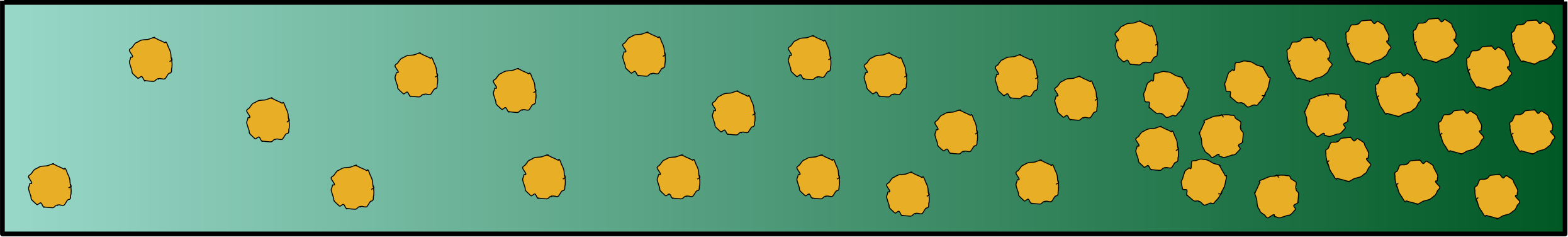 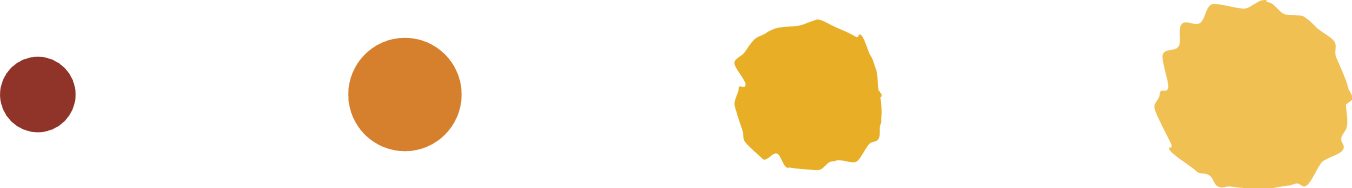 Increasing grainsize
Example site and instrument specific calibration
What does this tell us about sediment variability within the water column and its drivers
Time? Location? Discharge?
Increasing 
frequency
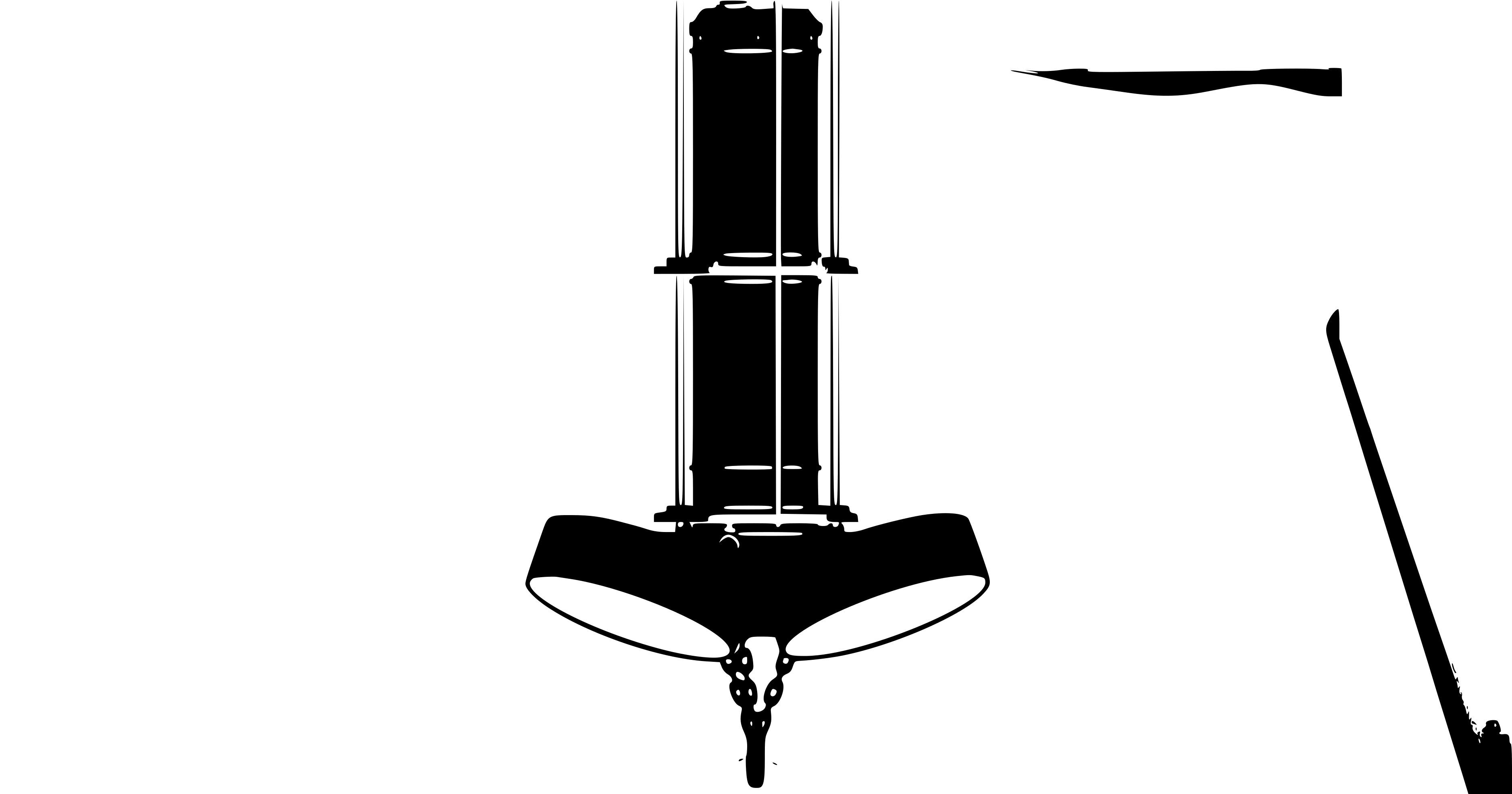 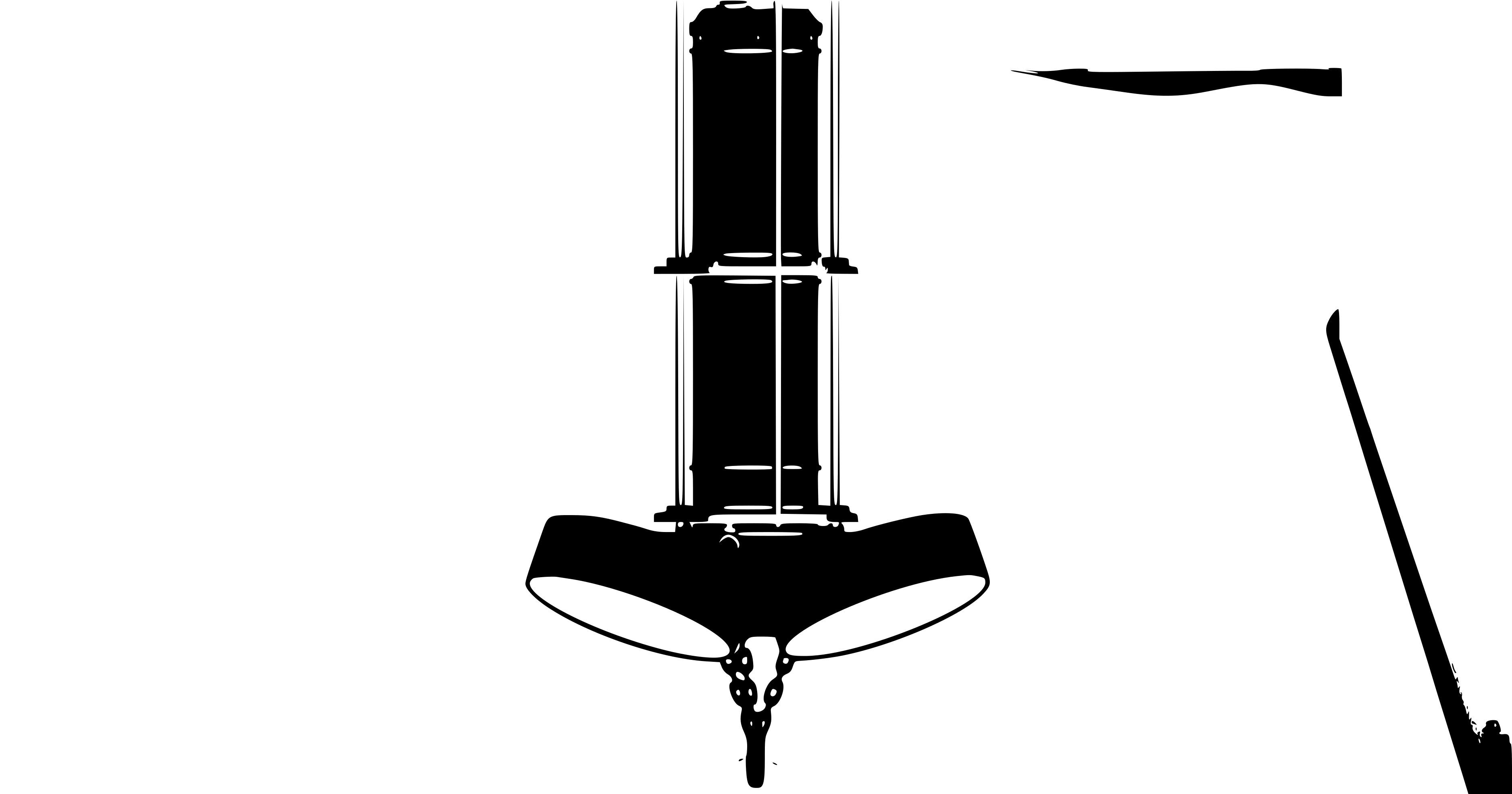 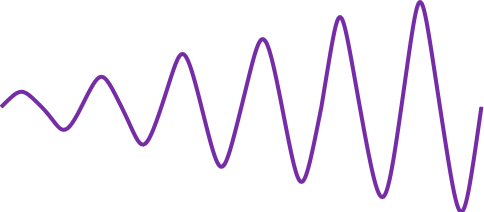 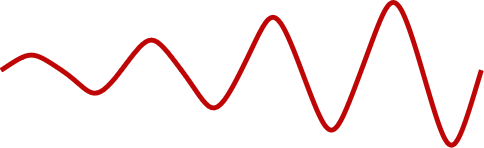 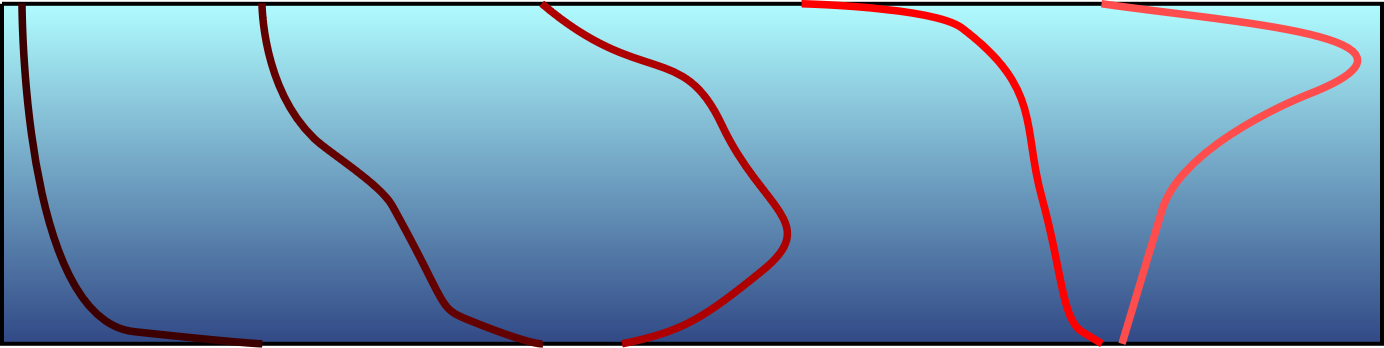 Model development and calibration
Data collation
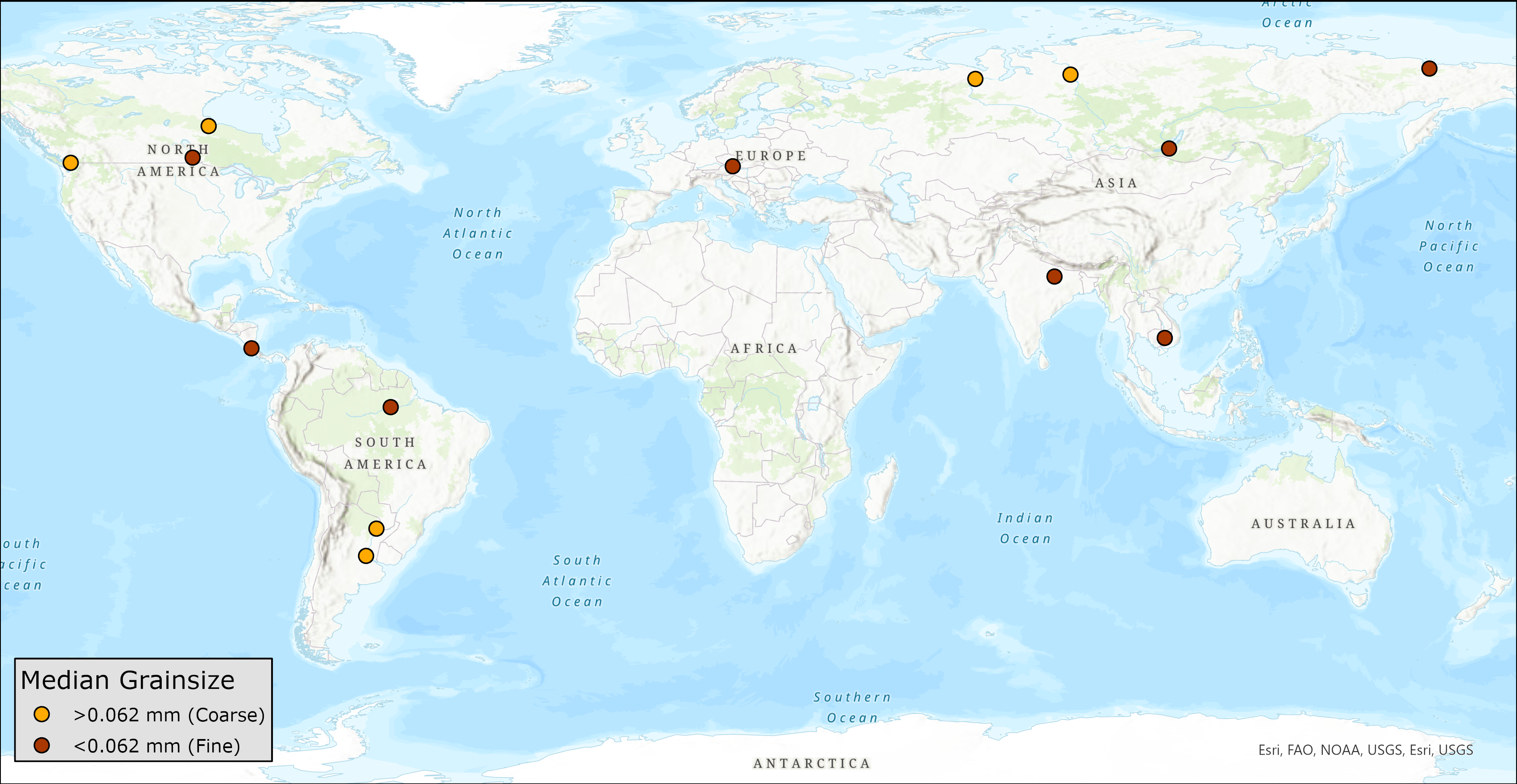 Calibrations for multiple units were obtained from published research and online records (14 locations with 22 different ADCPs)

Samples came from a range of locations across the globe (top), with no data publicly available for African and Australian rivers

These sites included coarse (sand) and fine (silt) dominated rivers, and a range of ADCP frequencies (300, 600, 1000, 1200 kHz)

Comparisons with GloRiC data[9] (bottom) showed these locations were within a diverse set of hydrological and climatological regimes, although only at low elevations
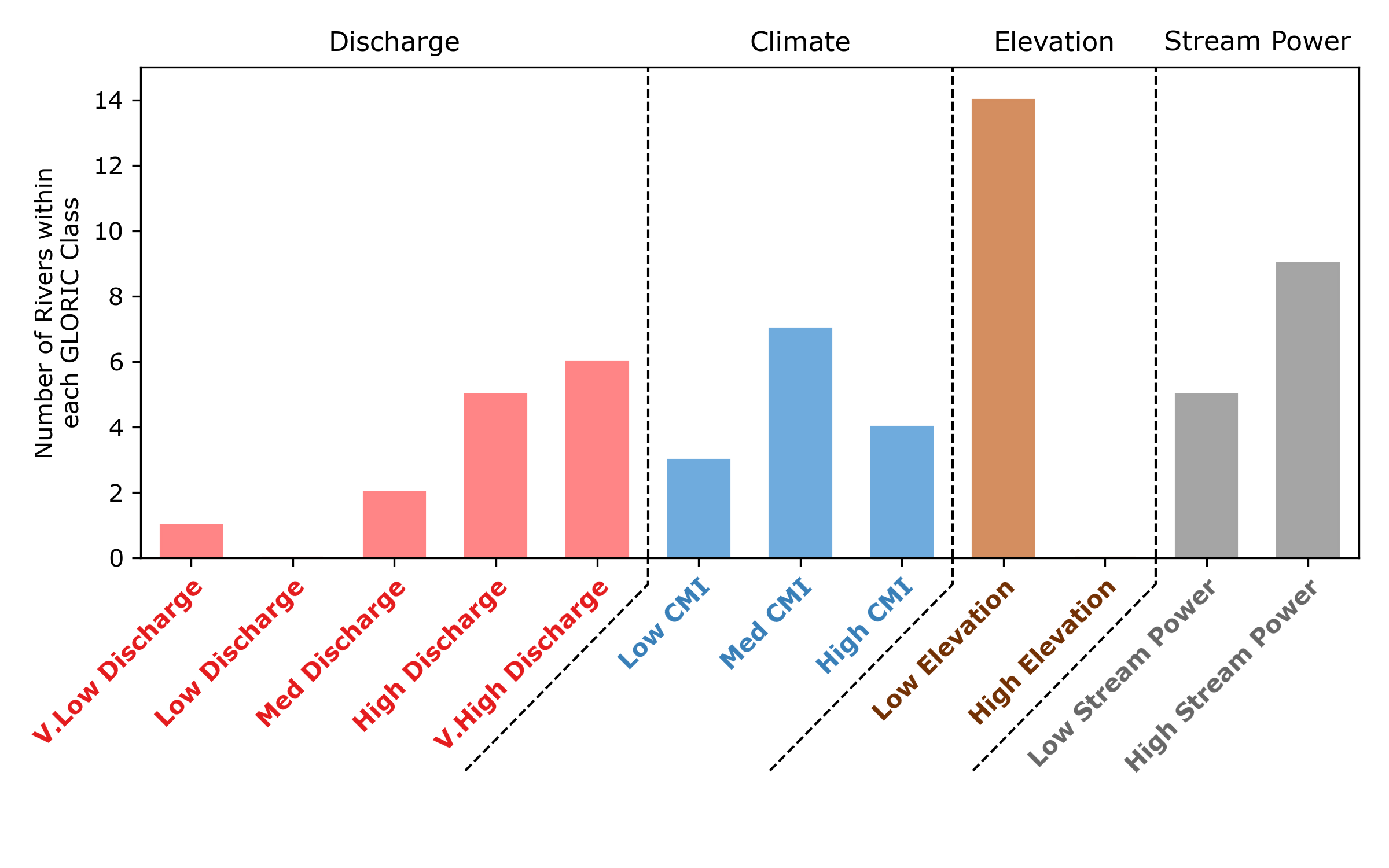 Model development and calibration
Calibration workflow
Backscatter (dB), frequency (kHz) and grainsize (Coarse/Fine) were used to train a neural network for estimating SSC

The network was trained on N-1 calibrations, with the dropped dataset acting as an ‘uncalibrated’ instrument for testing the model

The global calibration SSC predictions were then compared to the site-specific calibration SSC observations of the dropped dataset.

This was repeated for each dataset, aggregating all the errors to assess calibration accuracy across an effective range of ‘uncalibrated’ units
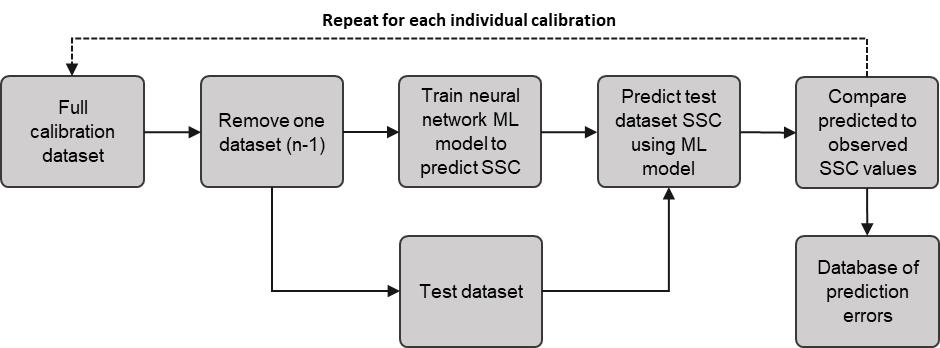 Model development and calibration
Calibration results
The calibration results (right) follow a 1:1 pattern with an r2 of 0.553

The different methods of assessing variability suggest predicted SSC is within +/- 20 – 50 mg/L of the observed values

The developed model shows promising results for predicting SSC from uncalibrated ADCPs

The model tends to overpredict SSC, especially at low values
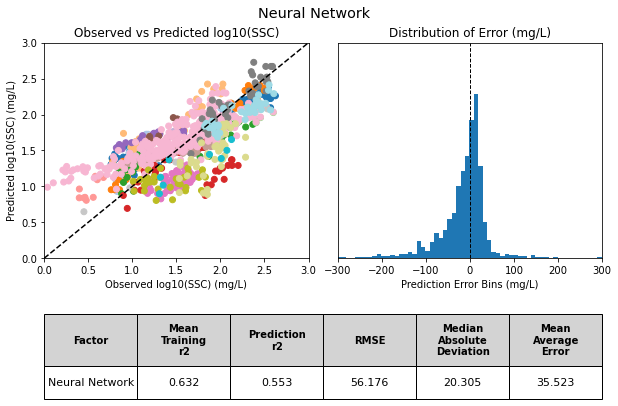 The model performed worse when using backscatter alone, with a greater spread of error around the 1:1 line

This highlights the necessity for including ADCP frequency and grainsize data
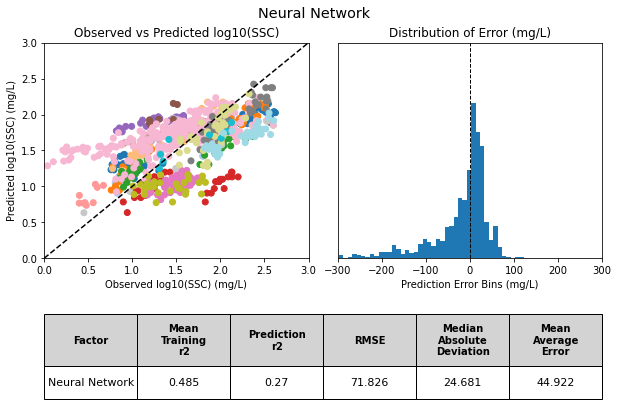 Model validation on ADCP transects
Validation workflow
Cross-section data linked to the calibration data used for the machine learning model were obtained where possible

The corresponding model trained on the remaining calibrations (see prior workflow) was applied to calculate mean SSC for each transect

For each site-specific calibration, the upper and lower confidence bounds were identified to create calibration curves using these limits

Site-specific calibration and these upper and lower limits were applied to the cross-section data for comparison
Corresponding global calibration
Global mean SSC estimate
Site-specific mean SSC estimate
Corresponding site-specific calibration
Raw cross-section from calibrated ADCP
Site-specific lower mean SSC estimate
Site-specific confidence bounds
Site-specific upper mean SSC estimate
Model validation on ADCP transects
Validation results: Overview
13 of the 14 ADCP test-sites showed the global calibration fell within the range of site-specific calibrations

Globally predicted mean SSC values aligned well with site-specific mean SSC predictions

Wide range of scenarios tested against to provide evidence of scalability
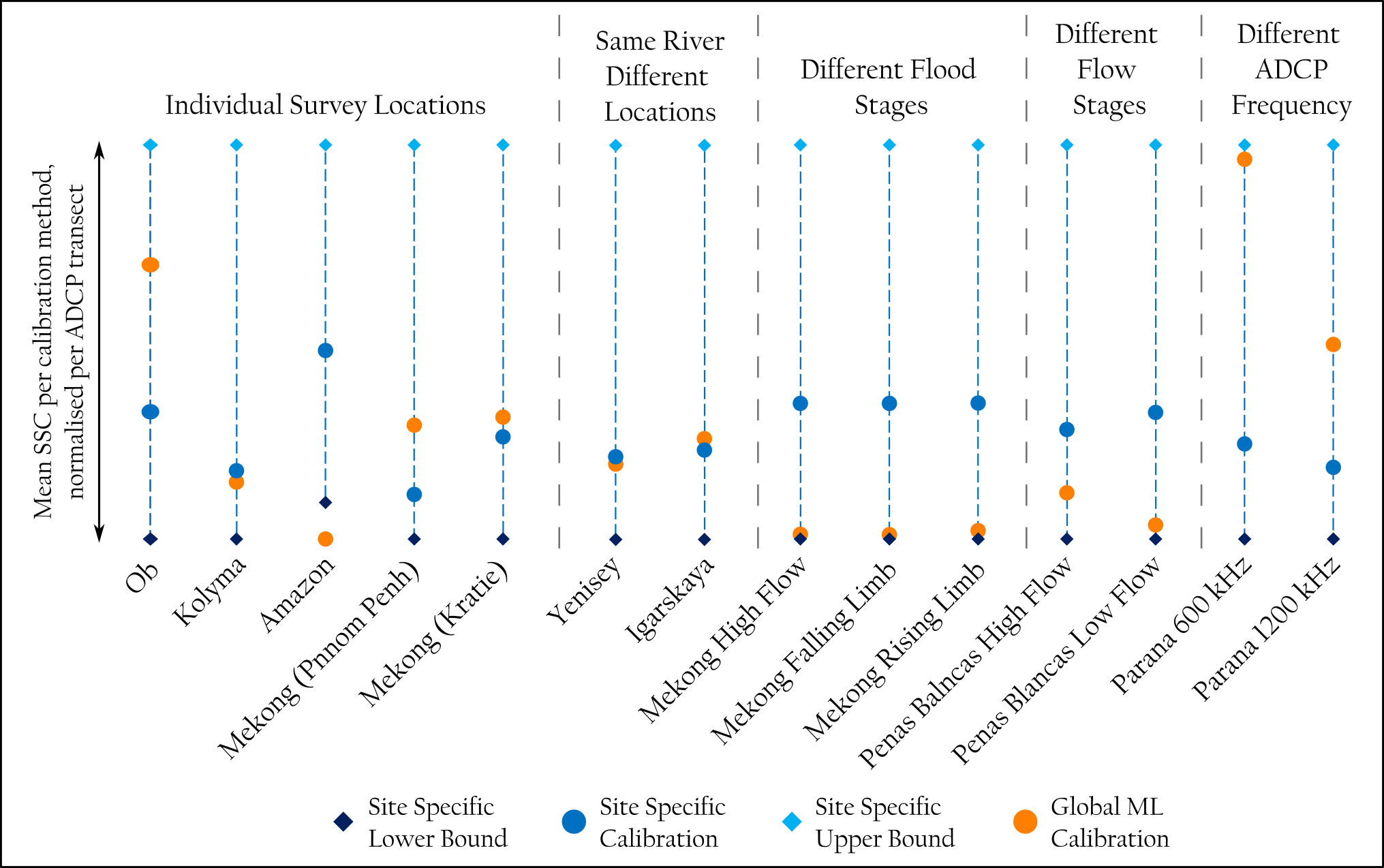 Model validation on ADCP transects
Validation results: Individual survey locations
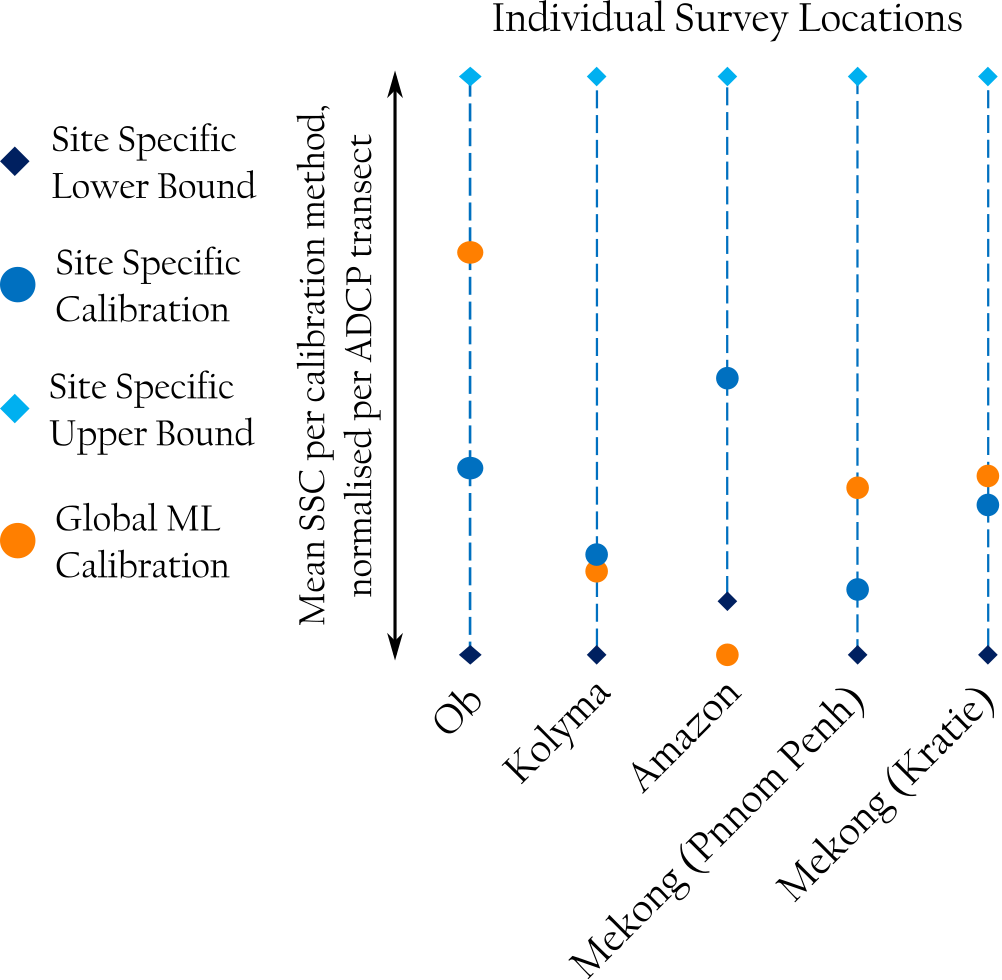 The alignment between the global and site-specific calibrations was good overall

Both Mekong sites and the Kolyma had very good alignment between the global and site-specific calibrations

Only the Amazon was outside the confidence bounds of the site-specific calibration curve
This was the only identified site with a 300 kHz ADCP calibration
No other 300kHz dataset would have been used in training for this validation run, likely causing this under-response
Has implications for use on machines outside the training data range
Model validation on ADCP transects
Validation results: Same river, different locations
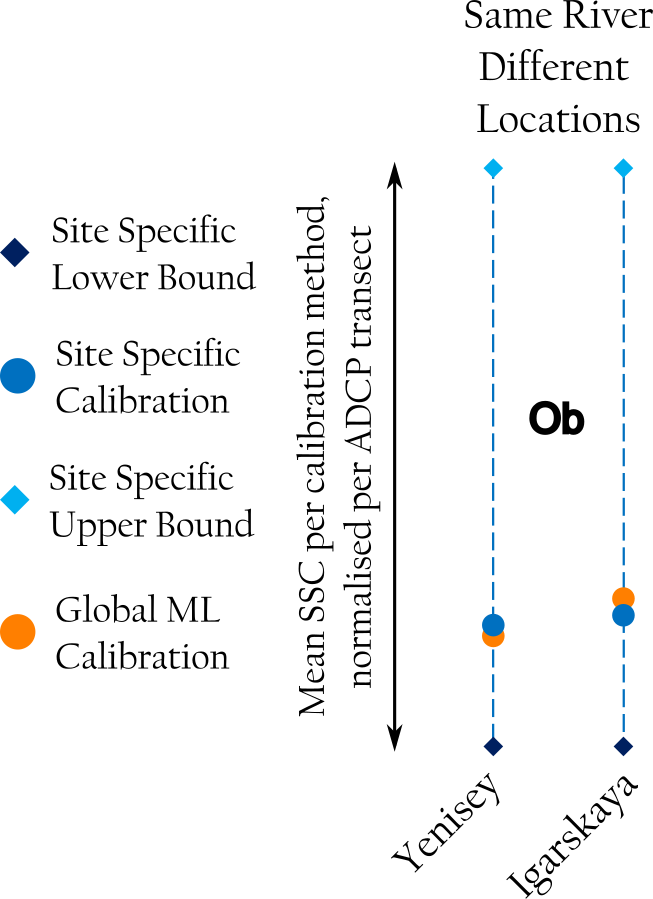 Analysis of the same unit at two locations in a primary and secondary channel on the same river show similar results

These two channels had different hydrological (75000 vs 3300 m3s-1) and sediment conditions (7800 vs 190 kgs-1) to compare between

Across this range of data, the global model tracked the variation well, providing values close to the site-specific calibration
Model validation on ADCP transects
Validation results: Different flood stages
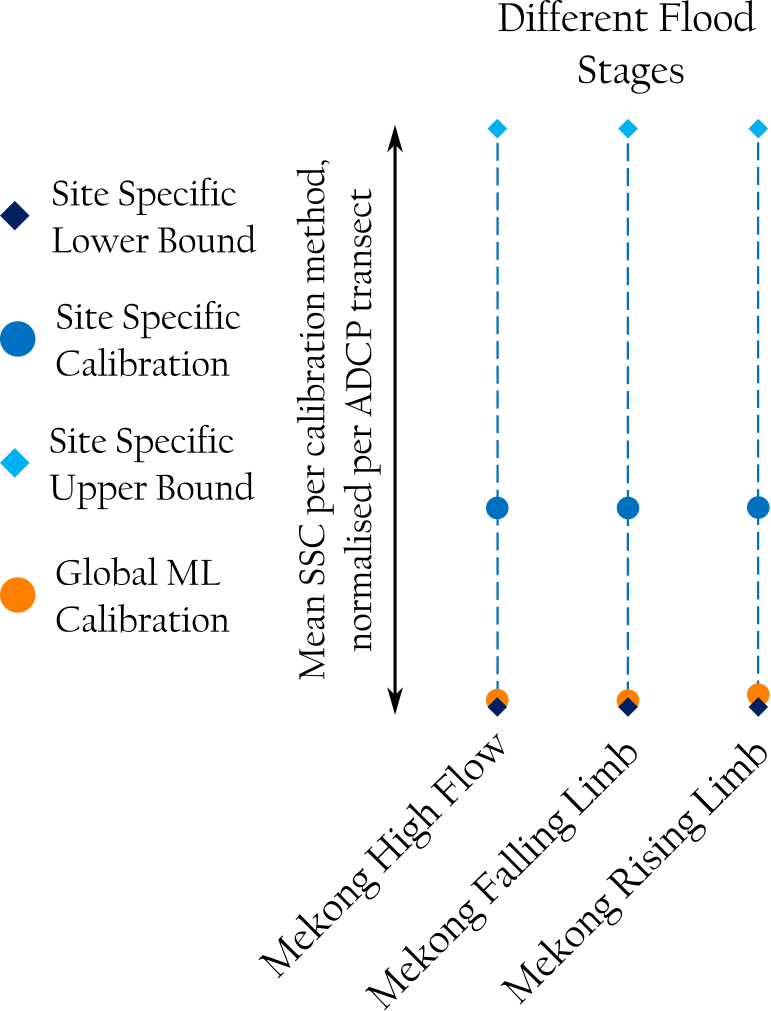 Analysis of the same unit across the various stages of a flood hydrograph (rising limb, peak, and falling limb) for the same locations

The alignment between global and site-specific calibrations is limited, with the global tending to align with the lower confidence limits

This is likely due to having the highest mean SSC values in the training data (>350 mg/L). Removing this data will lead to under-predictions from the global model

This suggests that for concentration values outside the trained range the global model is less effective, albeit still within the confidence limits of the site-specific values
Model validation on ADCP transects
Validation results: Different flow stages
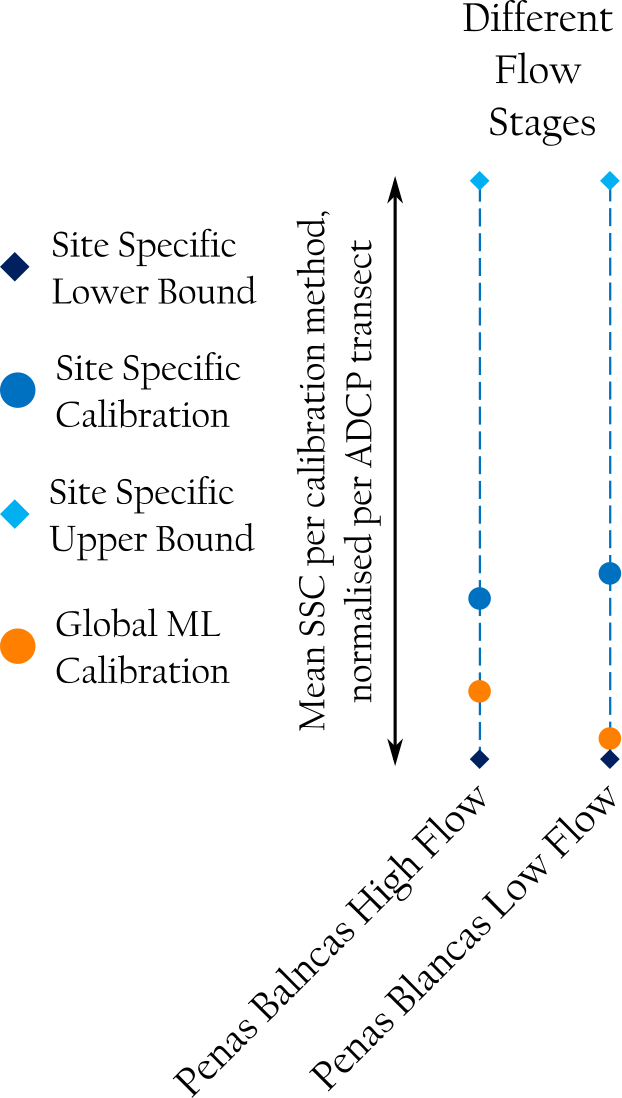 Analysis of the same unit across variations in flow conditions, categorised as high and low flow.

Although there is an underprediction in SSC for this location, this is less than for the Mekong across the flood stages.  

The variation in alignment between the two methods implies that the effectiveness of a global calibration is flow condition dependent

This has implications for any assumptions made about the applicability of site-specific calibrations to the same location under different flows
Model validation on ADCP transects
Validation results: Different ADCP frequency
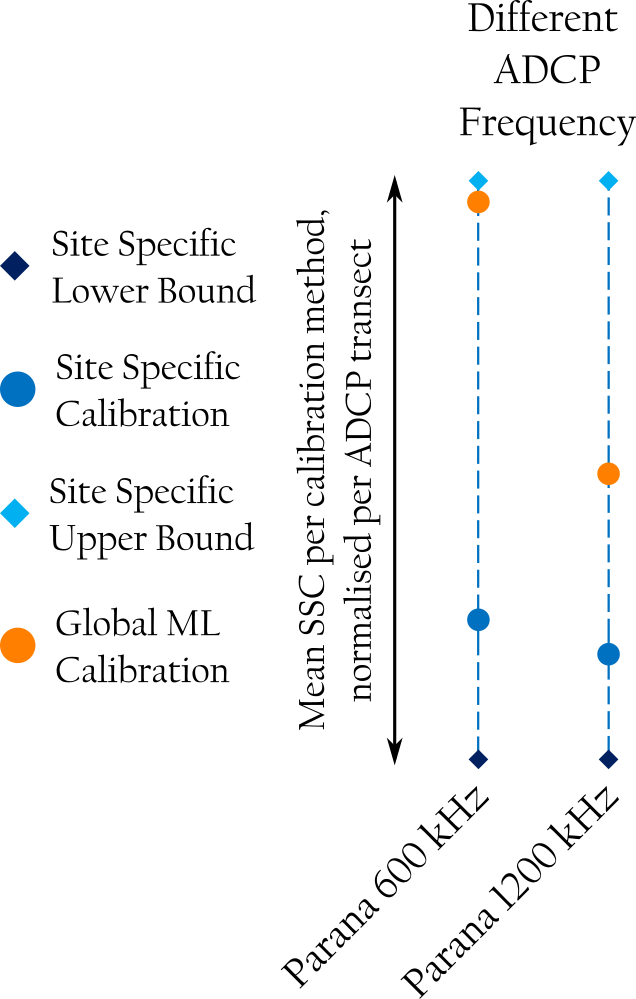 Both the 600 kHz and 1200 kHz exhibit an overprediction in sediment concentration compared to site-specific calibrations

This may be due to the low SSC values reported in the calibration, matching with areas the global model overpredicted SSC for in the model development stage

However, they still lie within the confidence range from the site-specific calibration

This suggests that the model is accounting for variations in both backscatter values and ADCP frequency well
Implications
Vertical distribution extraction
Assessing global calibration effectiveness at identifying vertical variability
The normalised distributions of sediment load through the water column show good agreement (global in purple, s-s in pink)



Ratios of sediment in the top 20% (surface) to bottom 80% (subsurface) align well
This indicates that the global model could identify the vertical distribution from uncalibrated ADCPs
Ob
Amazon
Mekong Phnom Penh
Mekong Kratie
Surface
Subsurface
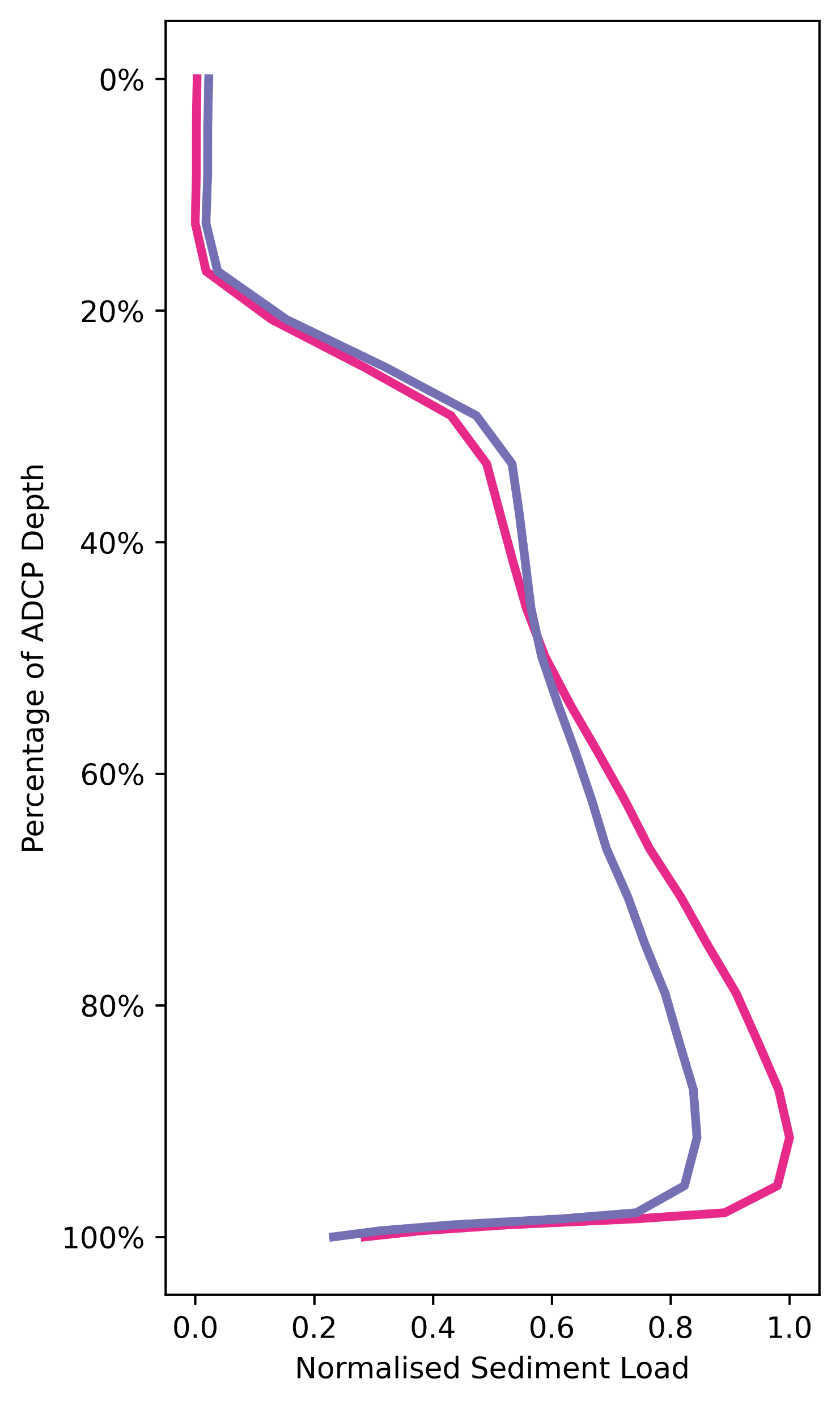 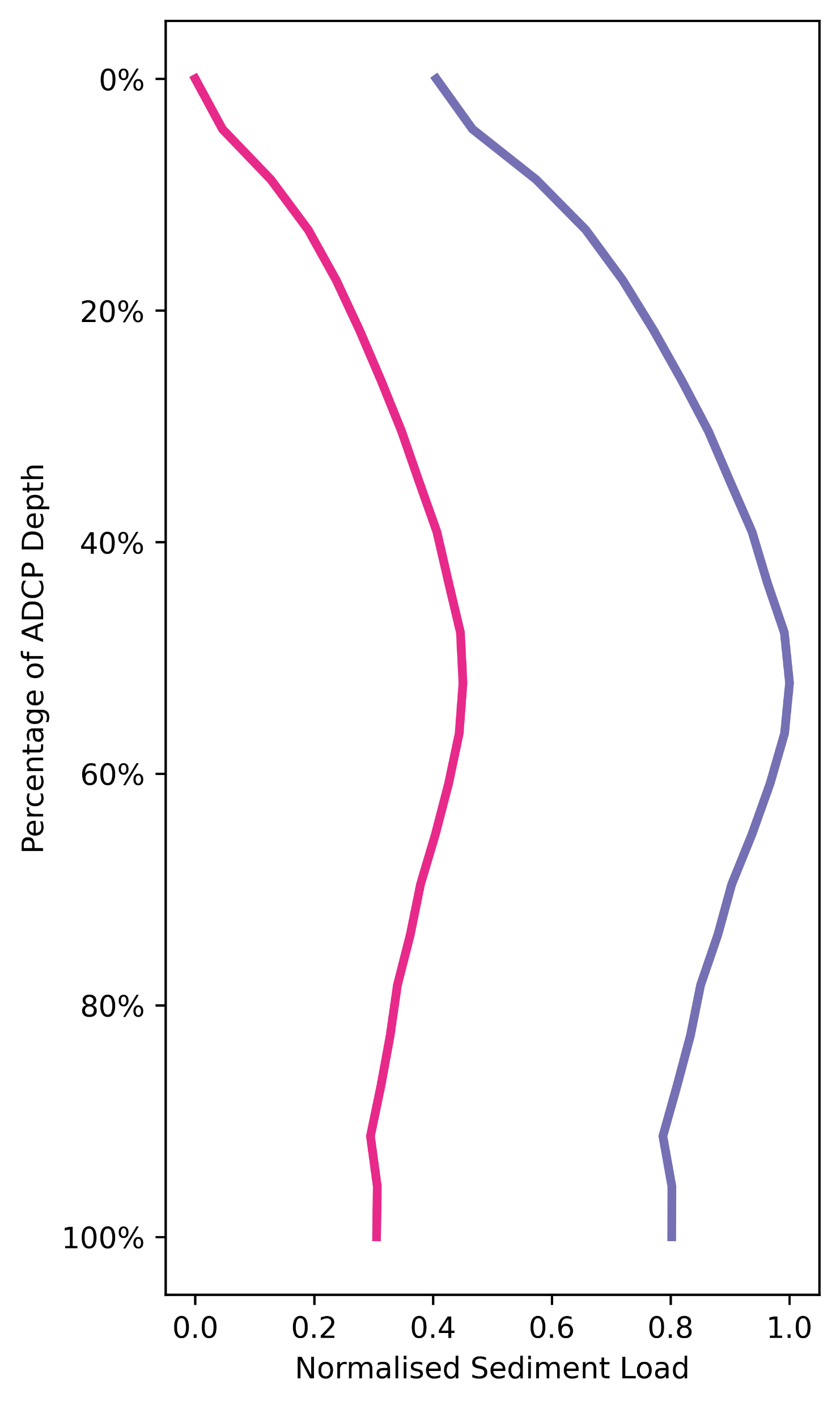 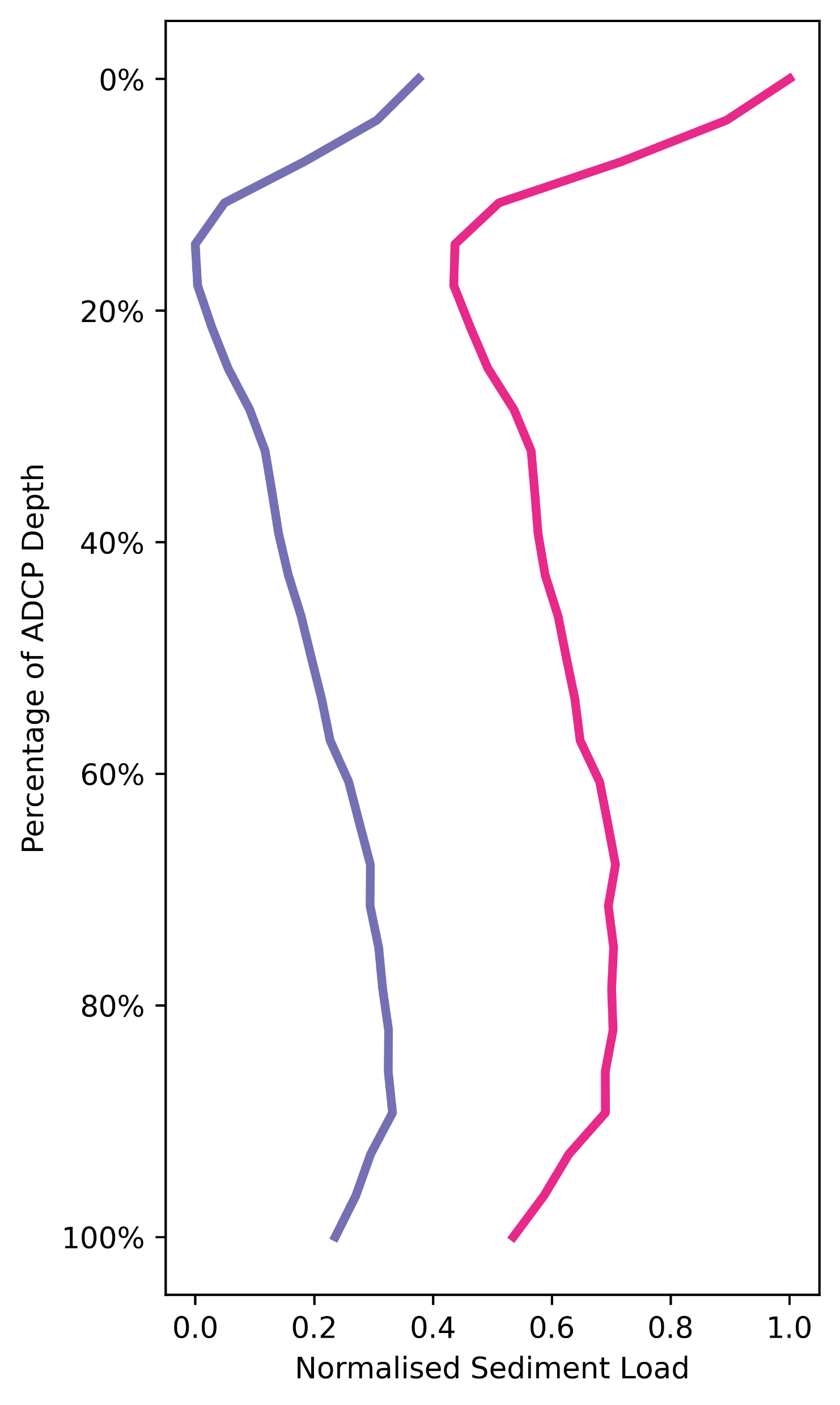 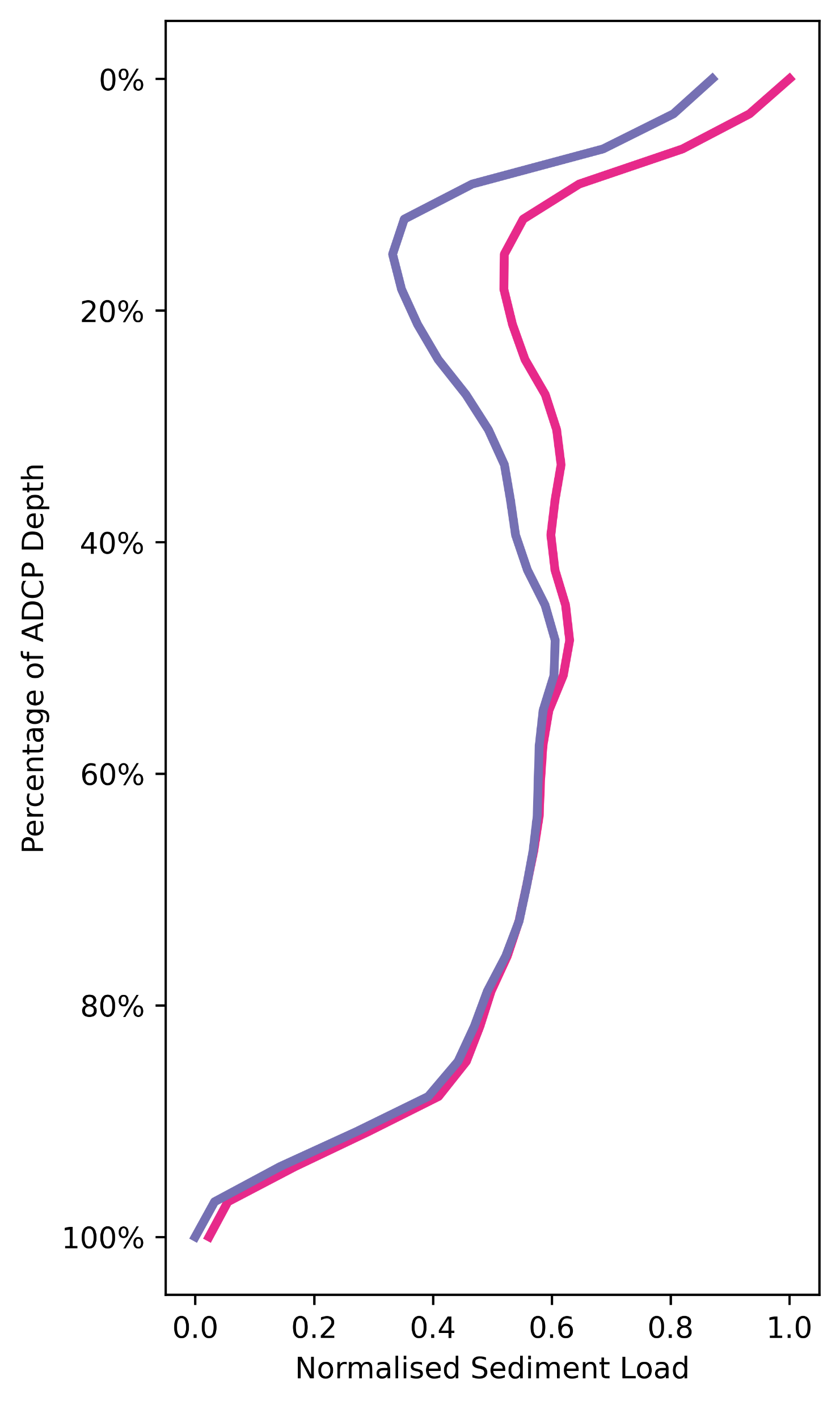 Implications
How does this variability change: The Amazon
Vertical distribution extracted from five different individual months of data for the Amazon river[4] (not averaged over multiple years)

This highlights a changing profile of sediment concentration across the different months


This has implications for studies that assume static levels of mixing within the water column

Data is from a range of years, shown in month order
Amazon
April
May
June
July
November
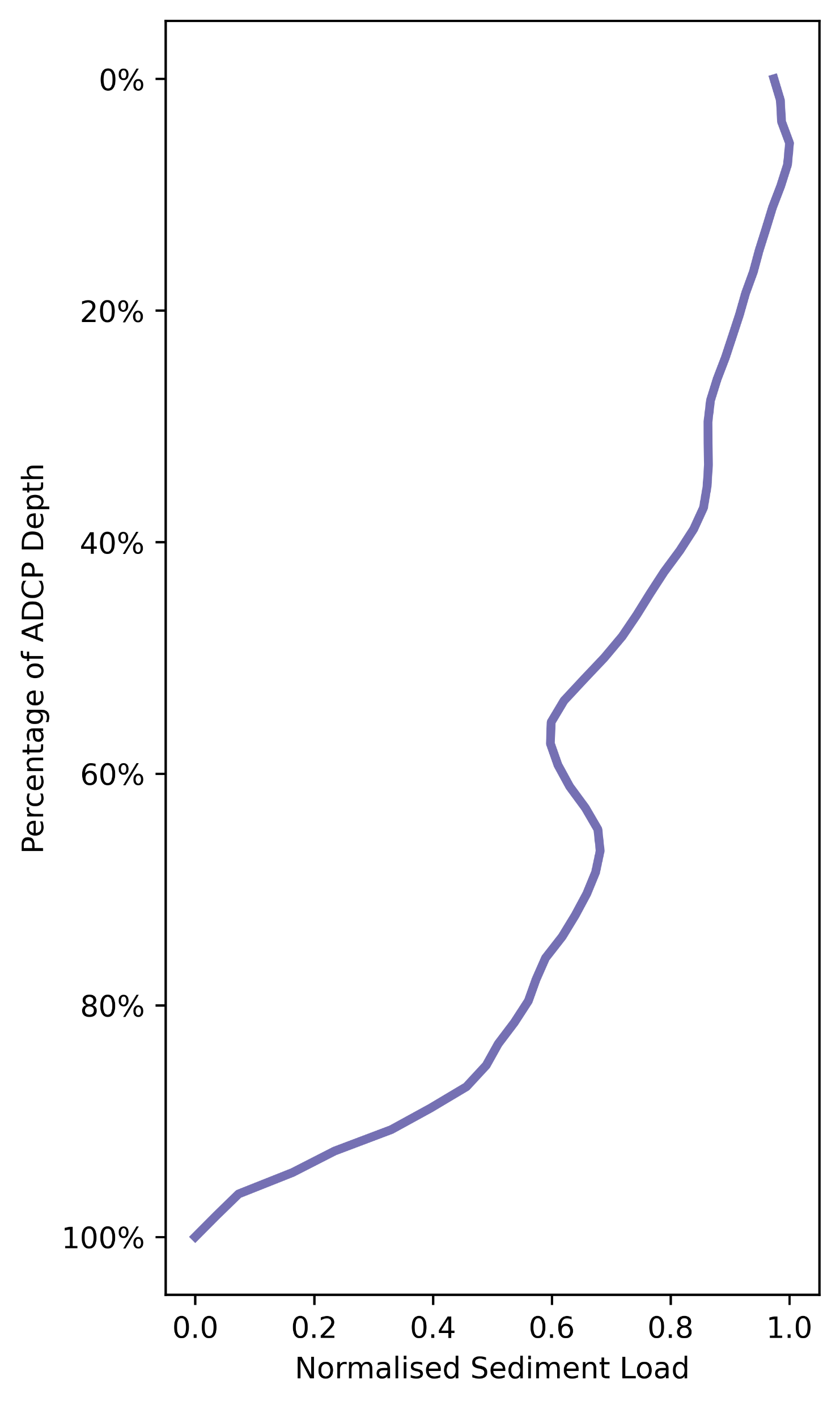 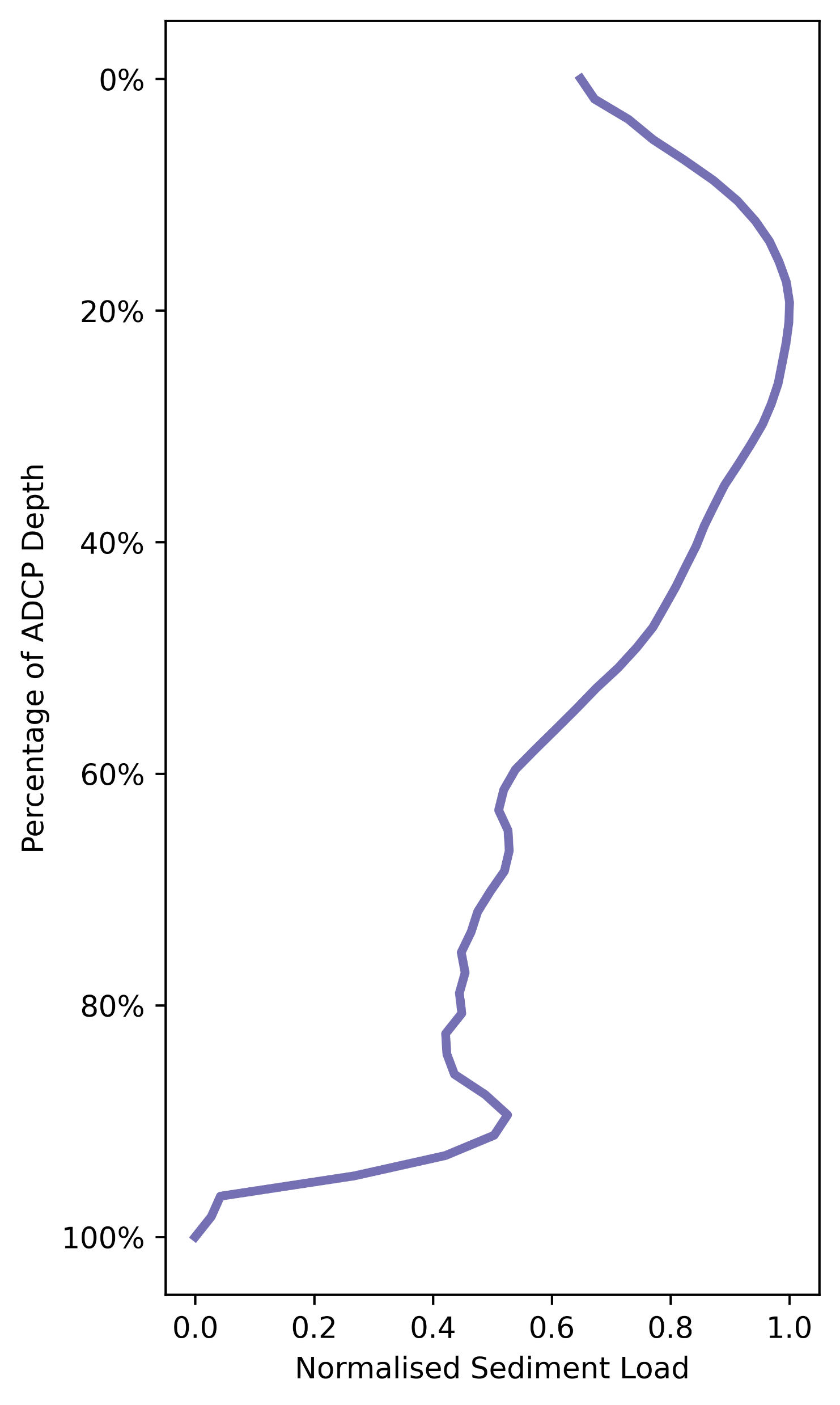 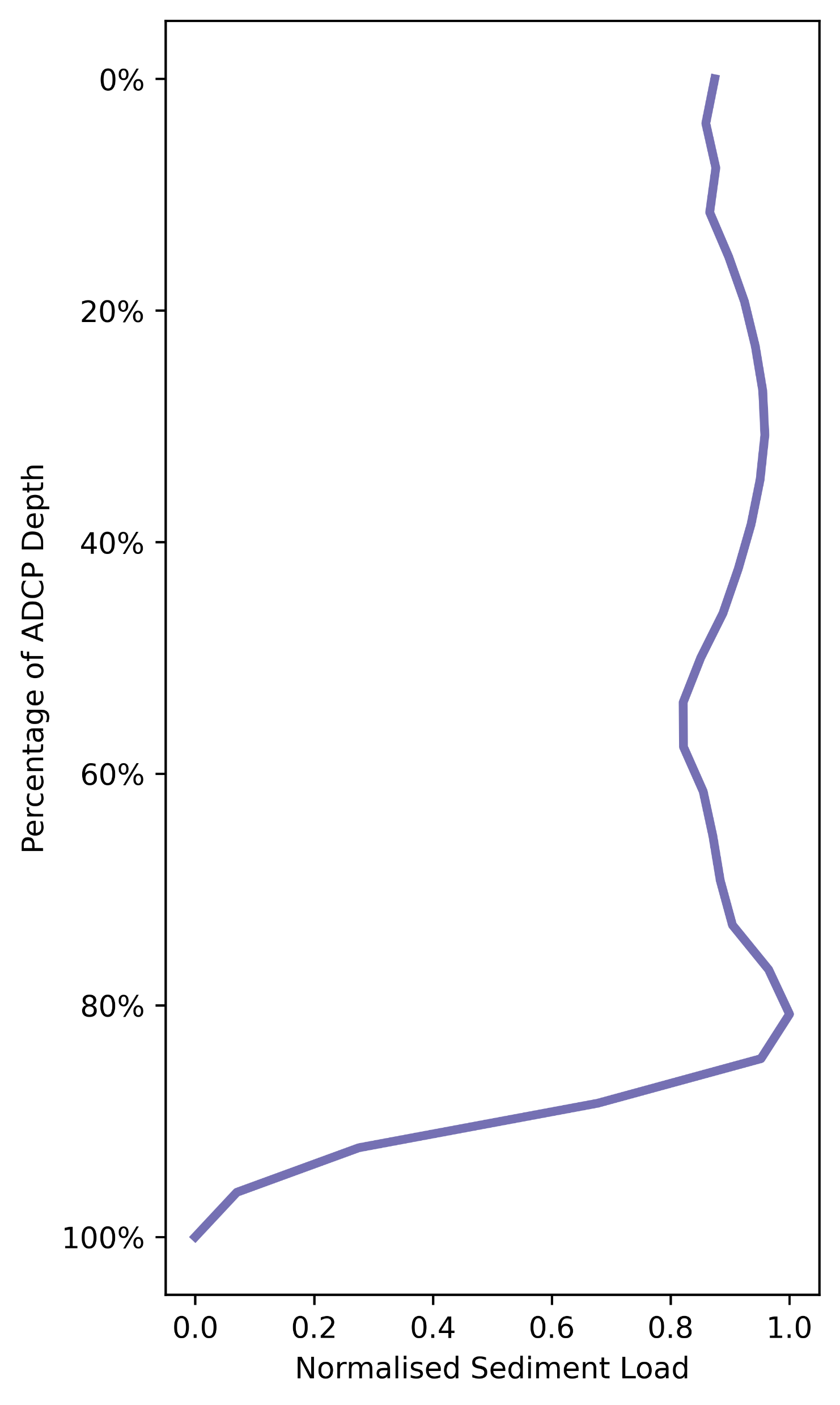 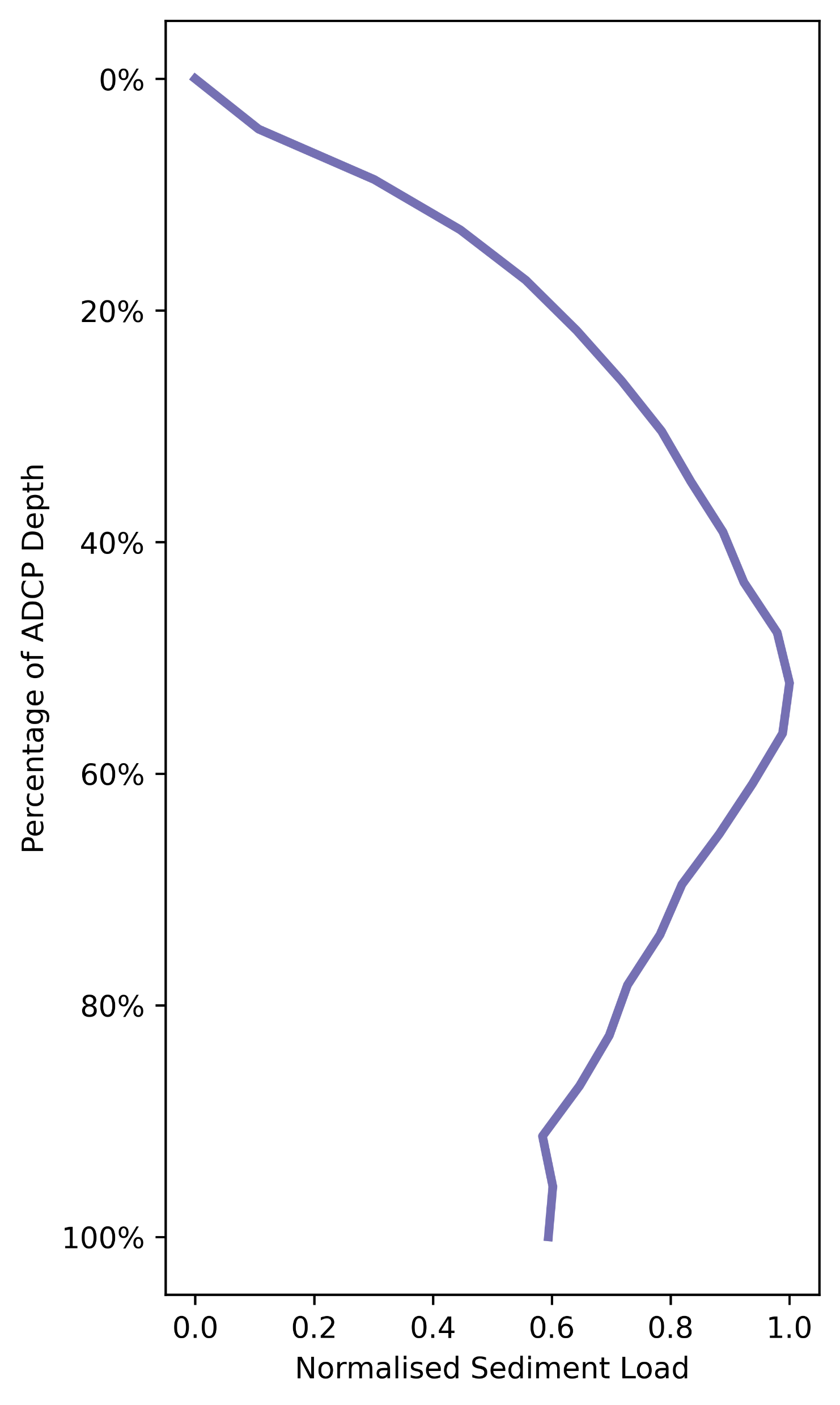 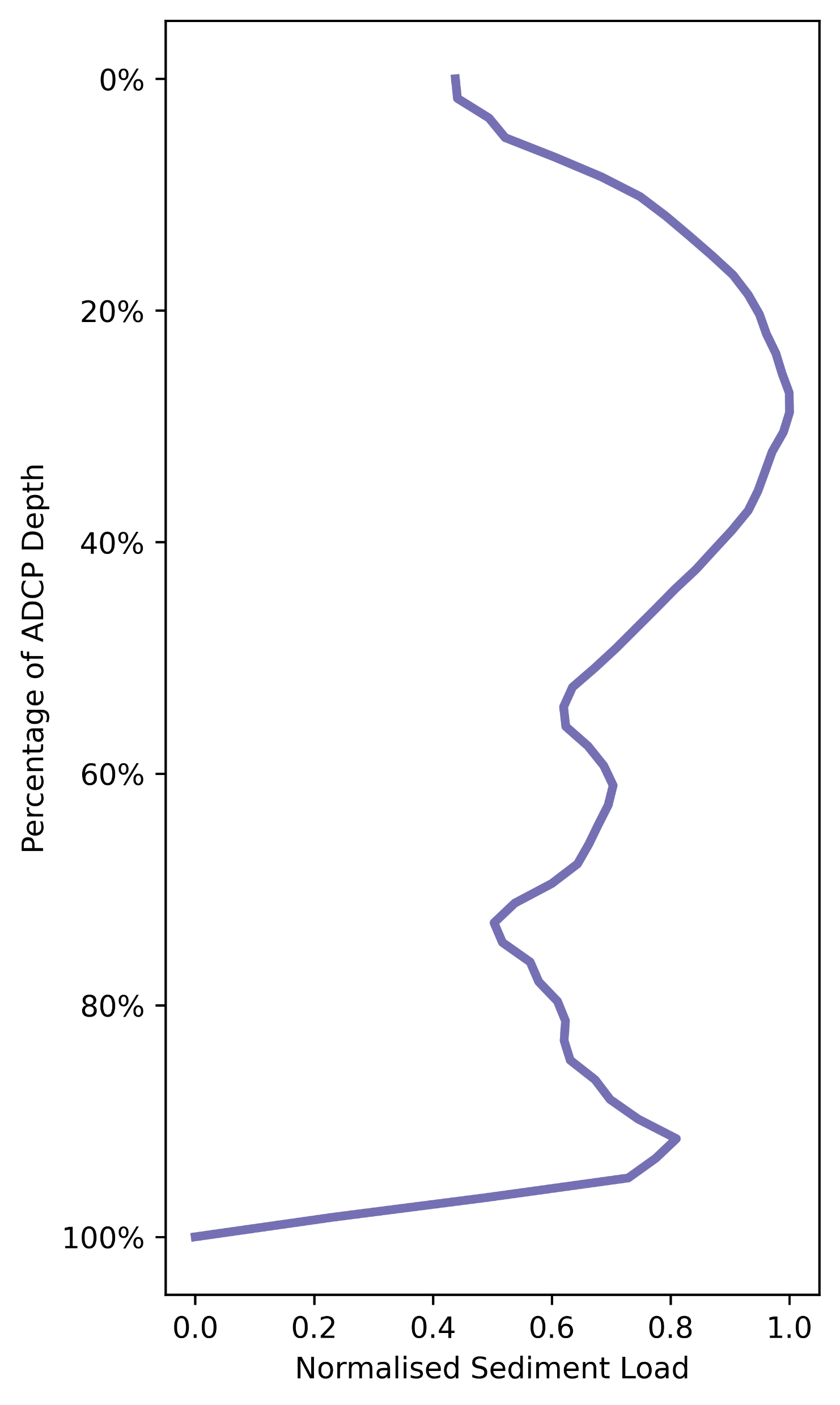 Implications
How does this variability change: The Mekong
Vertical distribution extracted from individual transects over the rising limb, peak, and falling limb of the flood hydrograph[7]

This highlights a changing profile of sediment concentration across these different flood stages

Most sediment transported at the top of the water column in the rising and peak flood stages

Conversely, at low flows a greater proportion of sediment is transported nearer to the bed
Mekong Flood Hydrograph
Rising Limb
Falling Limb
Peak
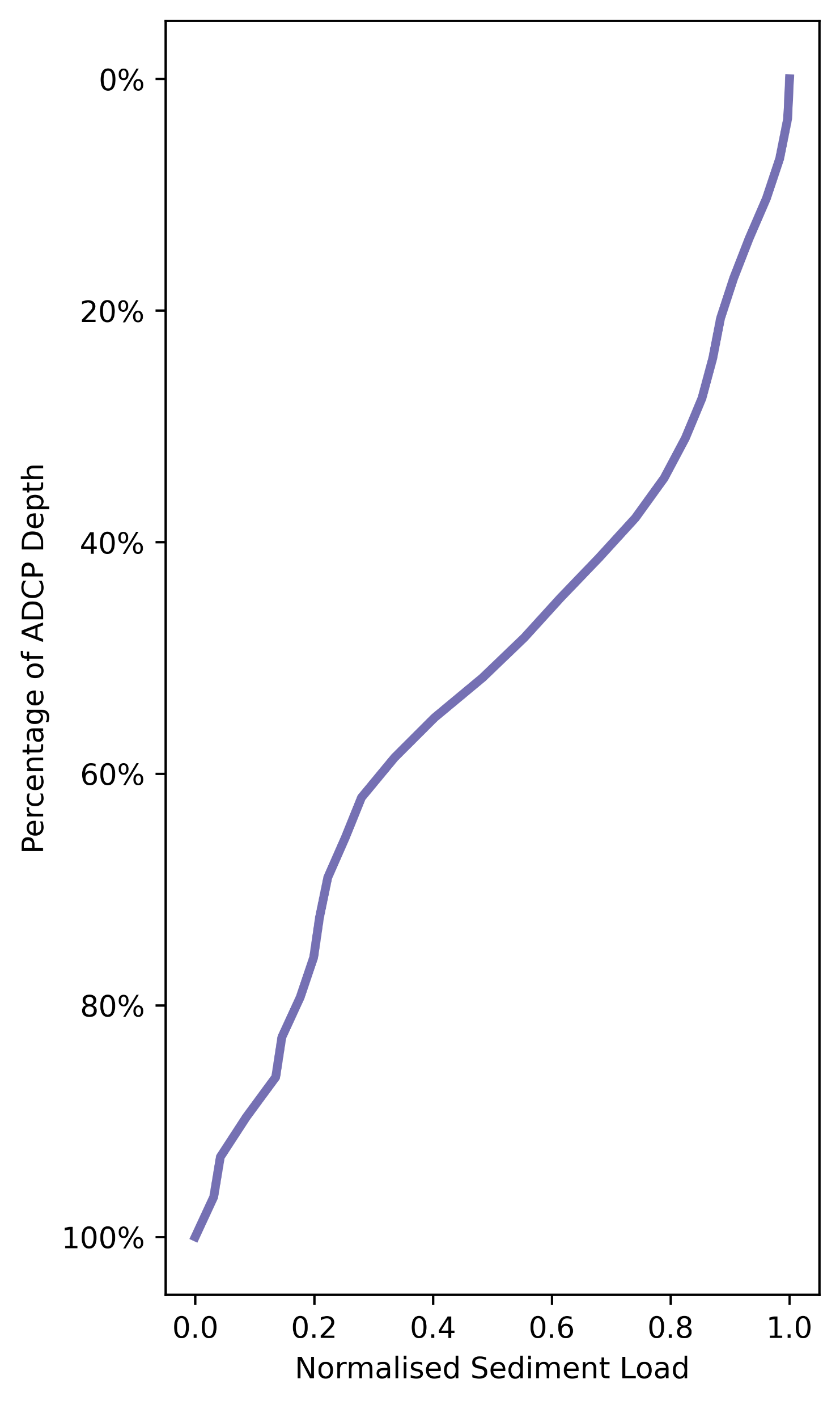 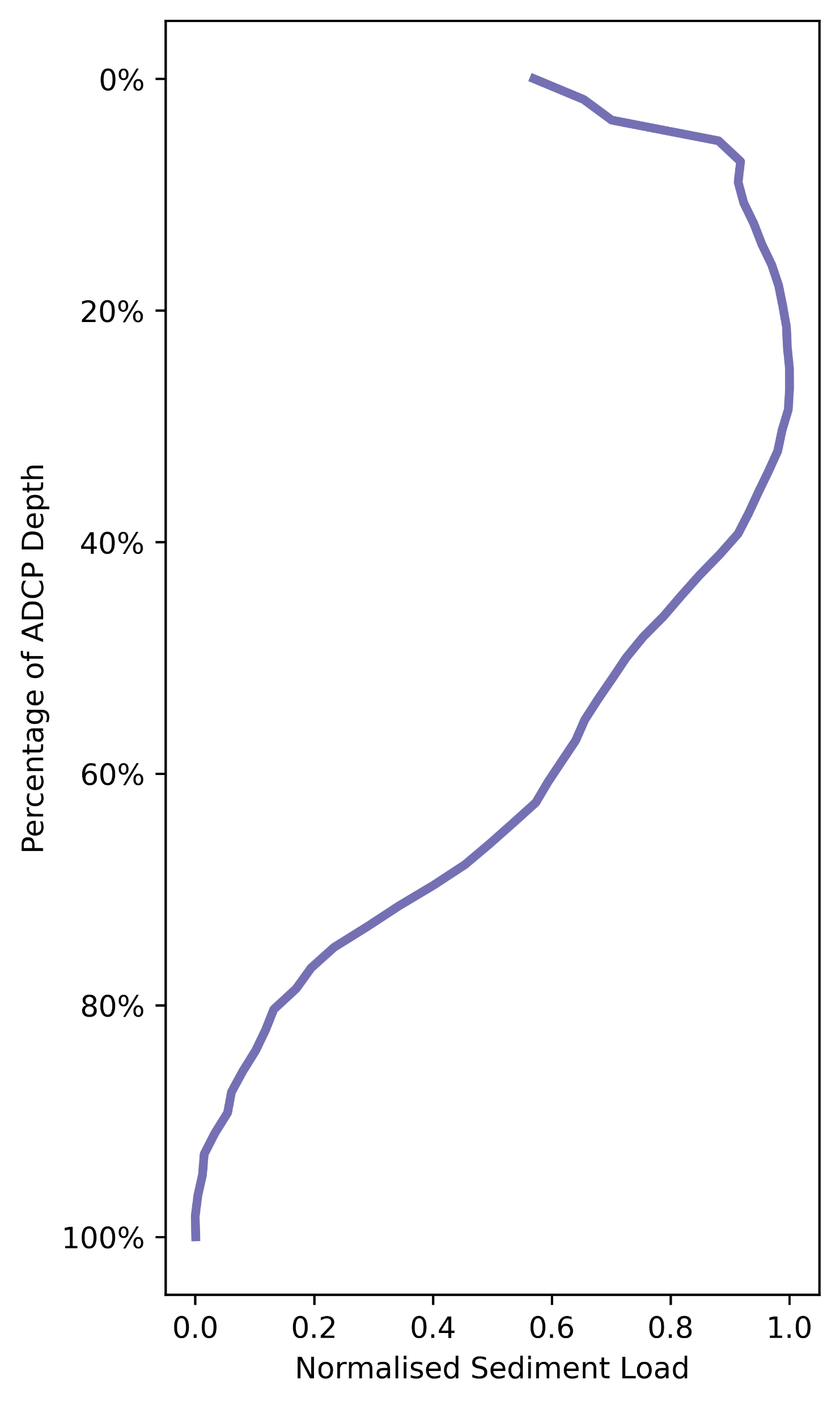 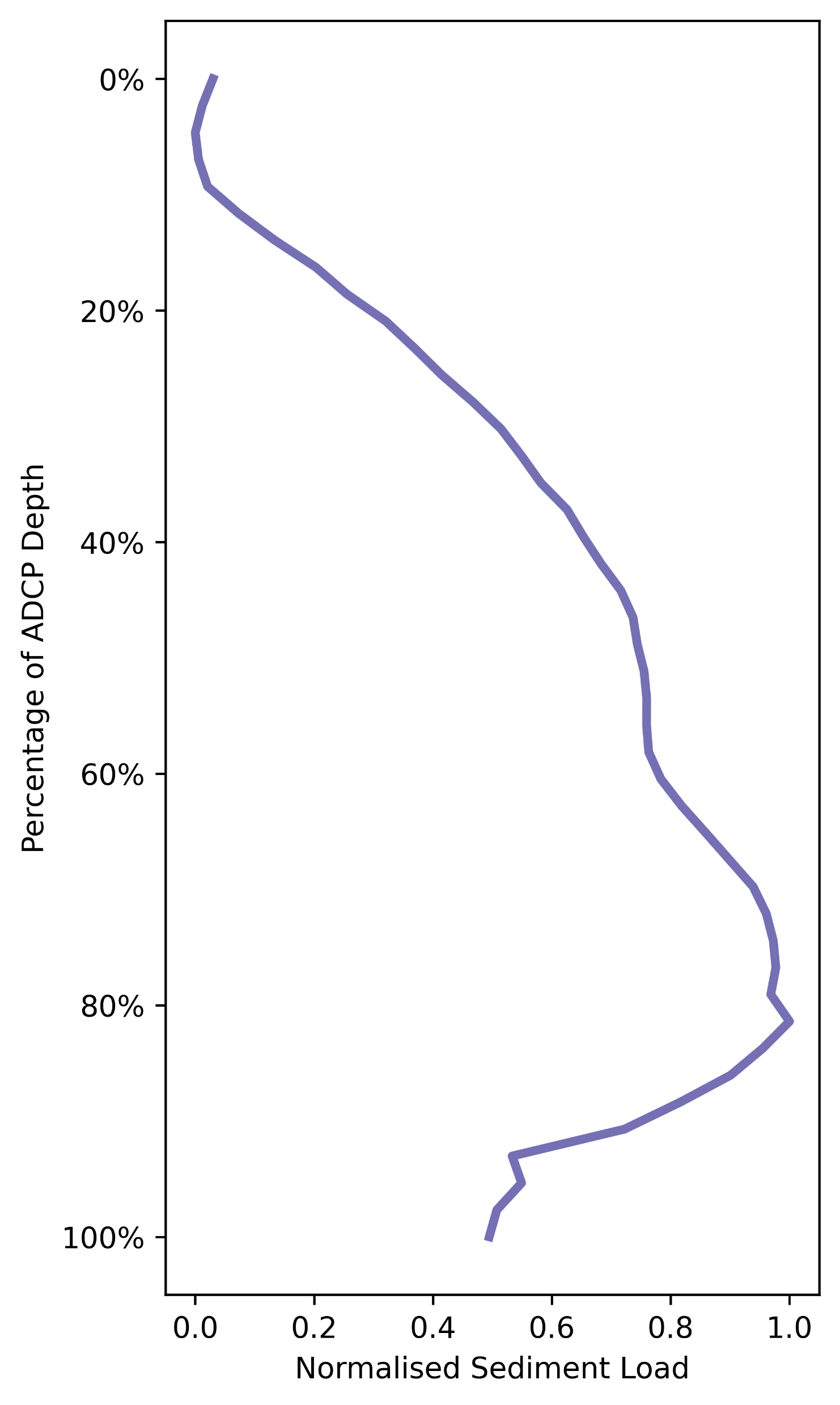 Implications
The impact on wider research
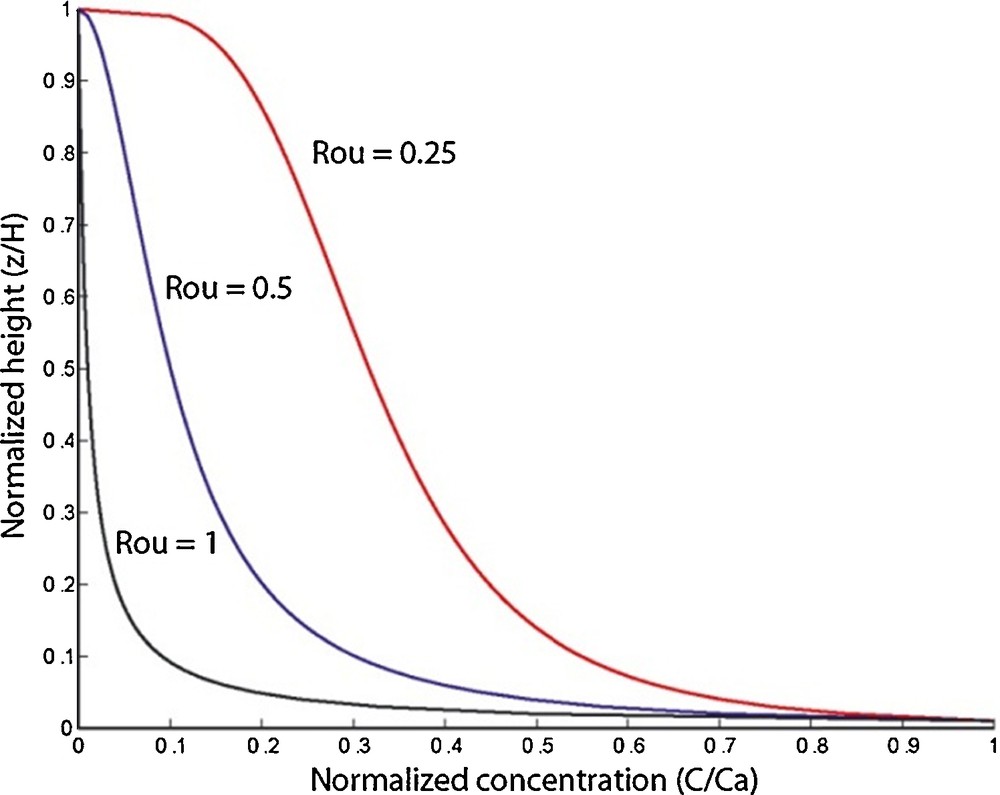 Many studies assume a homogenous sediment concentration profile within large rivers, and that this is stationary through time

Modelling studies which do not account for such variation may over or under-estimate the volumes of sediment being mobilised through the river system
Teles et al., 2016[11]
Satellite-based remote sensing has begun to play a key role in monitoring sediment loads within the river network

If assumptions are made about the vertical mixing to extract depth integrated sediment concentrations, the accuracy of these may not be suitable and are likely to vary through time
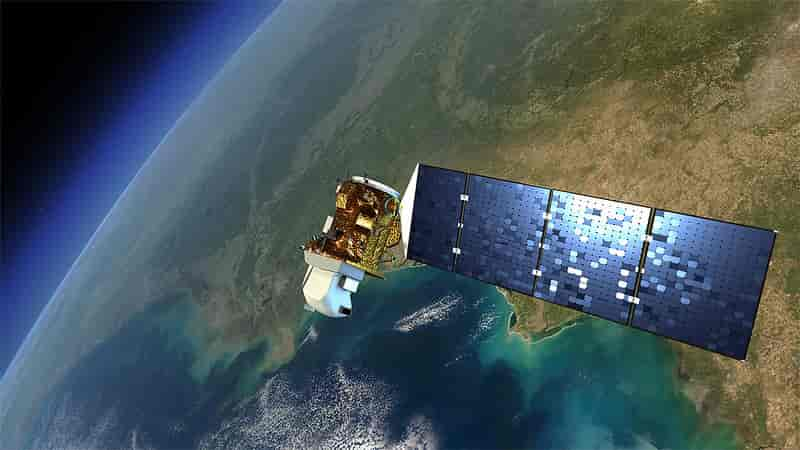 Conclusions and future work
Conclusions
Sediment is a vital component of our river systems that requires detailed monitoring to further understand the processed governing sediment transport

ADCPs have proved effective at monitoring site-specific sediment loads, but few calibrations exist despite their widespread use for discharge monitoring

Using calibrations from the literature, a machine learning model has been developed to help overcome this, creating a predictive model based on backscatter, dominant grainsize class, and ADCP frequency

This has shown promising results both in comparison with the training data, and when comparing sediment concentration values between global and site-specific calibrations for example cross-sections

Consequently, it allows the identification of variations in vertical mixing between different rivers and through time, highlighting the importance of this research area
Conclusions and future work
Future work
Developing the calibration function to include more field calibration data.

Investigating the variation in sediment distribution through the water column across rivers globally, using both calibrated and uncalibrated units.

Exploring how sediment variation in the water column changes temporally, and what may be driving these changes
Conclusions and future work
Can you help?
The more calibration and test data available for this project the better

If you have ADCP data (with or without calibration), use the QR code to share with us

Include date, location, instrument frequency, and dominant grainsize (even if estimated)

Help us improve this research!
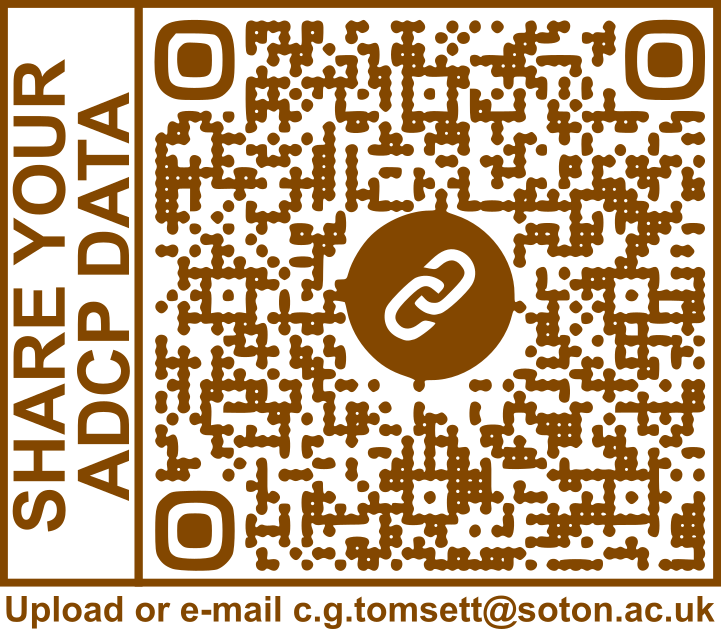 References
[1] Syvitski et al. 2009. doi.org/10.1038/ngeo629
 
[2] Chapman et al. 2016. doi.org/10.1007/s10584-016-1684-3 

[3] USGS Water Data for USA 

[4] HYBAM. https://hybam.obs-mip.fr/ 

[5] Latosinski et al. 2014. doi.org/10.1061/(ASCE)HY.1943-7900.0000859
 
[6] Venditti et al. 2016. doi.org/10.1002/2015WR017348 

[7] Hackney et al. 2017. doi.org/10.1002/esp.4204 

[8] Szupiany et al. 2019. doi.org/10.1002/esp.4572 

[9] Ouellet Dallaire et al. 2019. doi.org/10.1088/1748-9326/aad8e9 

[10] Teles et al. 2016. doi.org/10.1016/j.crte.2016.03.002